OCR GCSE (9–1) in Computer Science (J277)
Boolean Logic
This pack is intended for students to use once they have covered the GCSE content, either in preparation for their L1 & L2 exam, or more likely alongside year 2 of the course to improve fluency, recall and pace on GCSE topics. It could be used as lesson starters, or supplied to students for independent use.
2.3 Bell Work
Complete the truth table below for an OR logic gate.





Draw out the AND and OR logic gates.
2.3 Bell Work
Complete the truth table below for an OR logic gate.
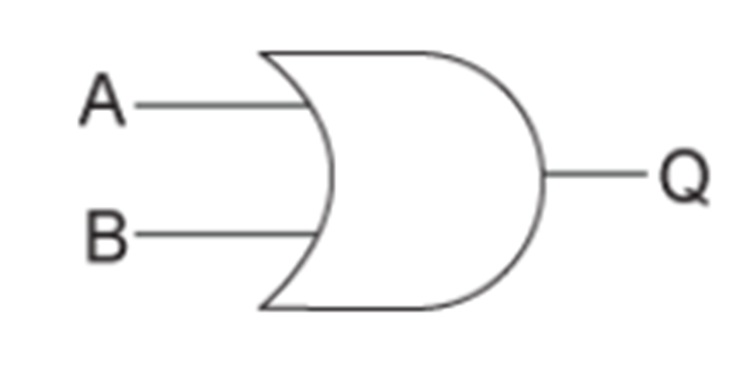 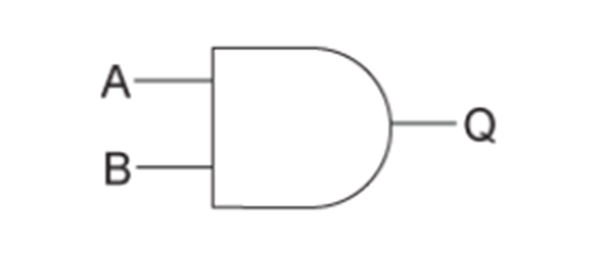 2.4 Learn about two-tier logic gates and truth tables.
2.4 Learn about two-tier logic gates and truth tables.
Complete exam questions based on logic gates.
State the different types of logic gates.
Explain how the different types of logic gates work.
2.4 Computational Logic
Recap
1 and 0

1 = TRUE or on

0 = FALSE or off
2.4 Computational Logic
Recap
3 different logic gates:

AND

OR

NOT
2.4 Computational Logic
Recap
3 different logic gates:

AND

OR

NOT
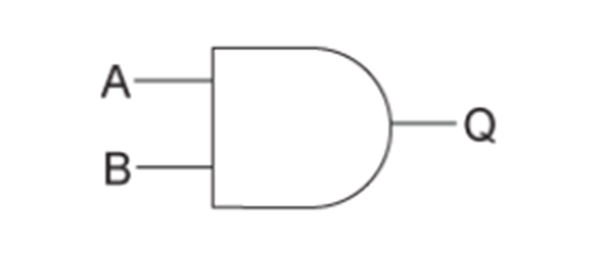 2.4 Computational Logic
Recap
3 different logic gates:

AND

OR

NOT
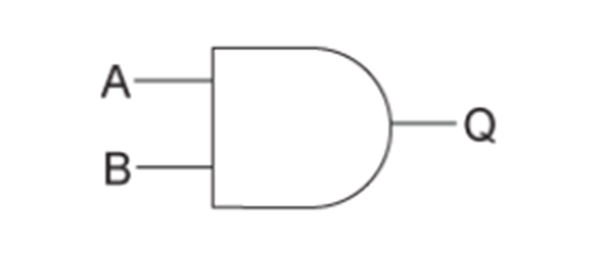 2.4 Computational Logic
Recap
3 different logic gates:

AND

OR

NOT
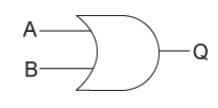 2.4 Computational Logic
Recap
3 different logic gates:

AND

OR

NOT
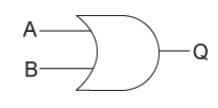 2.4 Computational Logic
Recap
3 different logic gates:

AND

OR

NOT
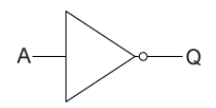 2.4 Computational Logic
Recap
3 different logic gates:

AND

OR

NOT
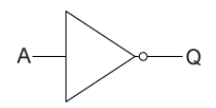 2.4 Computational Logic
Recap
AND – both input must be TRUE (1) for the output to be TRUE (1).

OR – one input must be TRUE for the output to be TRUE. 

NOT – if the input is TRUE, the output must be FALSE.
2.4 Computational Logic
Recap
AND – both inputs must be TRUE (1) for the output to be TRUE (1).

OR – one input must be TRUE for the output to be TRUE. 

NOT – if the input is TRUE, the output must be FALSE.
2.4 Computational Logic
Recap
AND – both inputs must be TRUE (1) for the output to be TRUE (1).

OR – one input must be TRUE for the output to be TRUE. 

NOT – if the input is TRUE, the output must be FALSE.
2.4 Computational Logic
Recap
AND – both inputs must be TRUE (1) for the output to be TRUE (1).

OR – one input must be TRUE for the output to be TRUE. 

NOT – if the input is TRUE, the output must be FALSE.
2.4 Computational Logic
Recap
AND – both inputs must be TRUE (1) for the output to be TRUE (1).

OR – one input must be TRUE for the output to be TRUE. 

NOT – if the input is TRUE, the output must be FALSE. It inverts the value inputted.
2.4 Computational Logic
Recap
AND – both inputs must be TRUE (1) for the output to be TRUE (1).

OR – one input must be TRUE for the output to be TRUE. 

NOT – if the input is TRUE, the output must be FALSE. It inverts the value inputted.  

* Inverts = reverses *
2.4 Computational Logic
Recap
NOT gates invert the value that goes in. 






Invert means reverses!
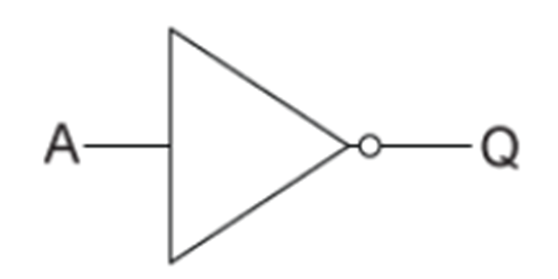 1
0
0
1
2.4 Computational Logic
Recap
A table can be used to list down all the possible inputs and outputs of a logic gate.

Complete the table below for the AND gate.
2.4 Computational Logic
Recap
A table can be used to list down all the possible inputs and outputs of a logic gate.

Complete the table below for the OR gate.
2.4 Computational Logic
Recap
How does the AND and OR gate truth table differ to the NOT gate?
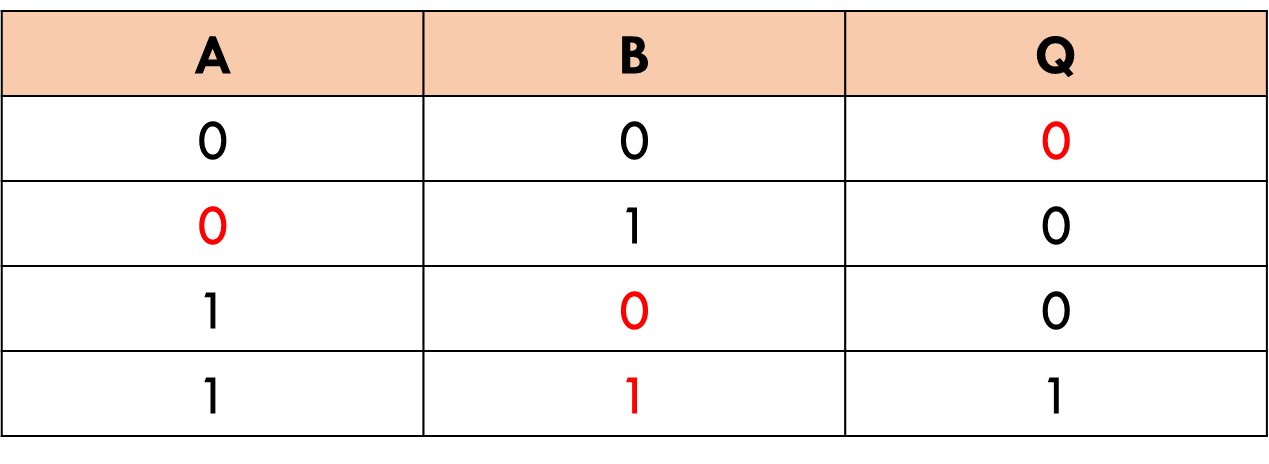 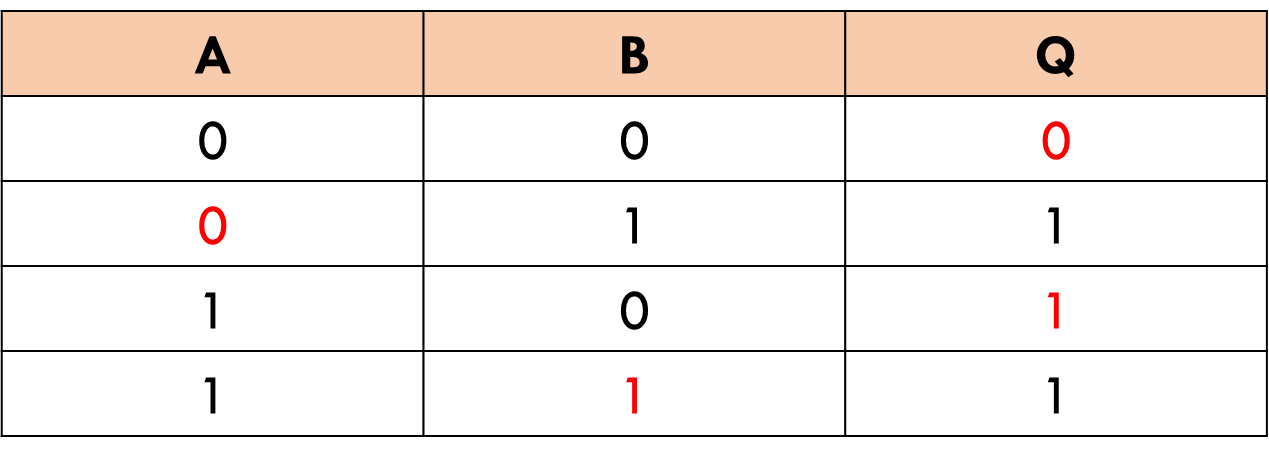 2.4 Computational Logic
Recap
0 and 1 going into an AND gate gives a 0.
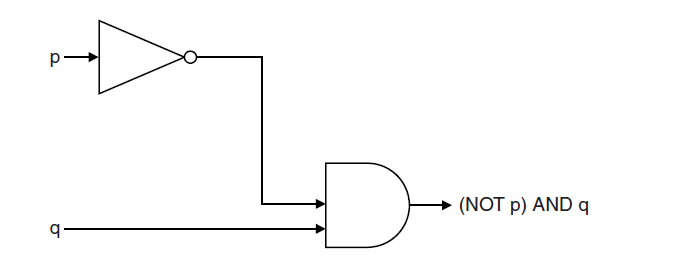 1
0
0
1
2.4 Computational Logic
We can create a truth table for the logic diagram below. But this will have a different result to our previous ones.
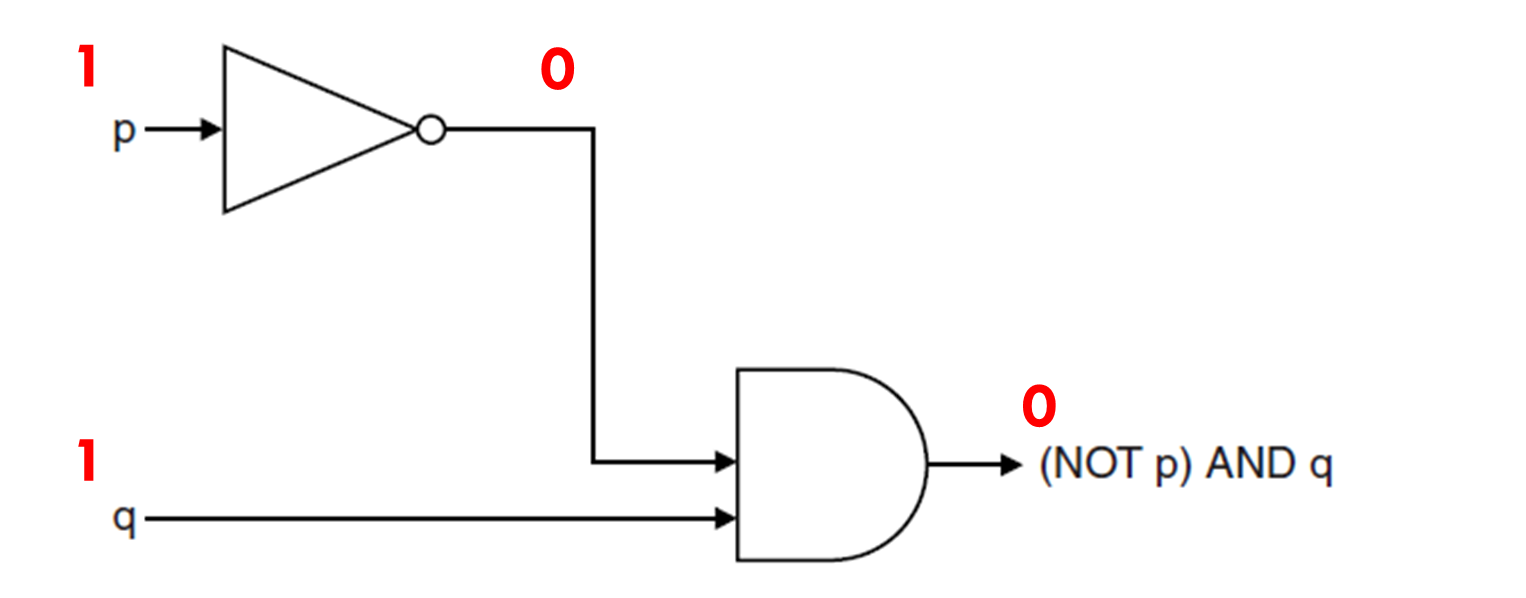 P and Q never change. It is just counting in binary.
2.4 Computational Logic
We can create a truth table for the logic diagram below. But this will have a different result to our previous ones.
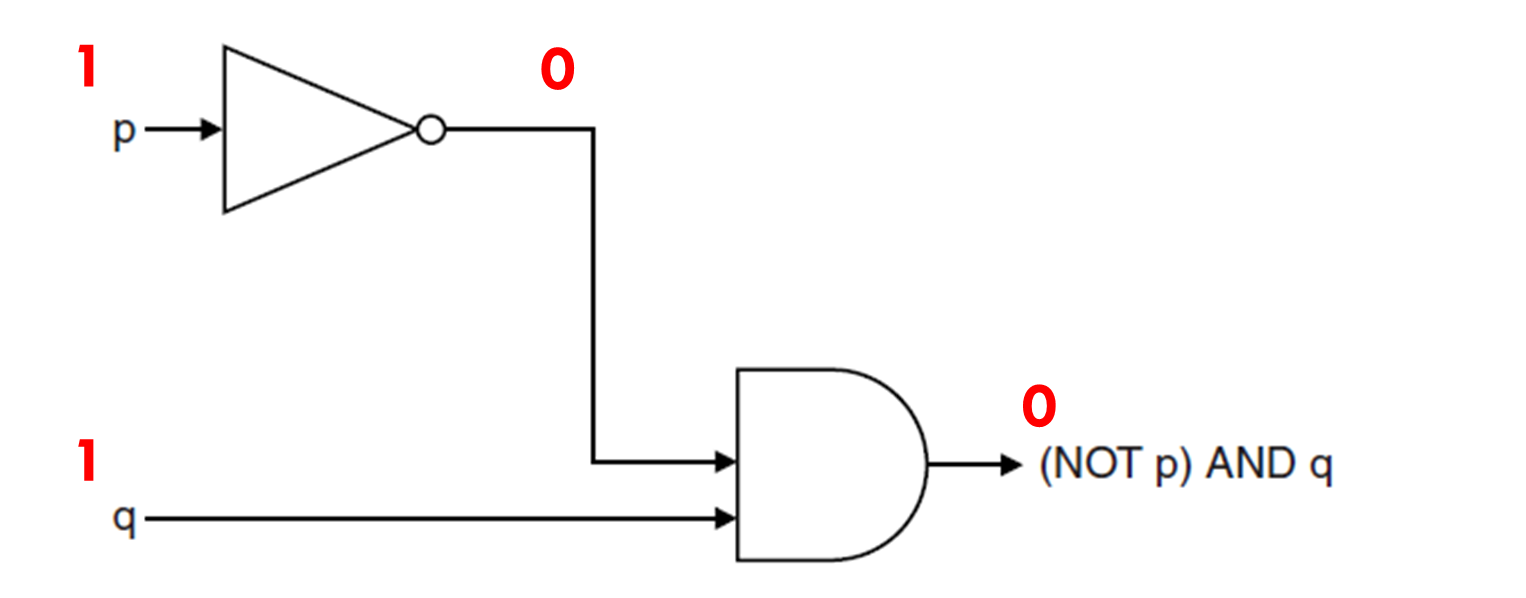 You now need to invert P to get the right output.
2.4 Computational Logic
We can create a truth table for the logic diagram below. But this will have a different result to our previous ones.
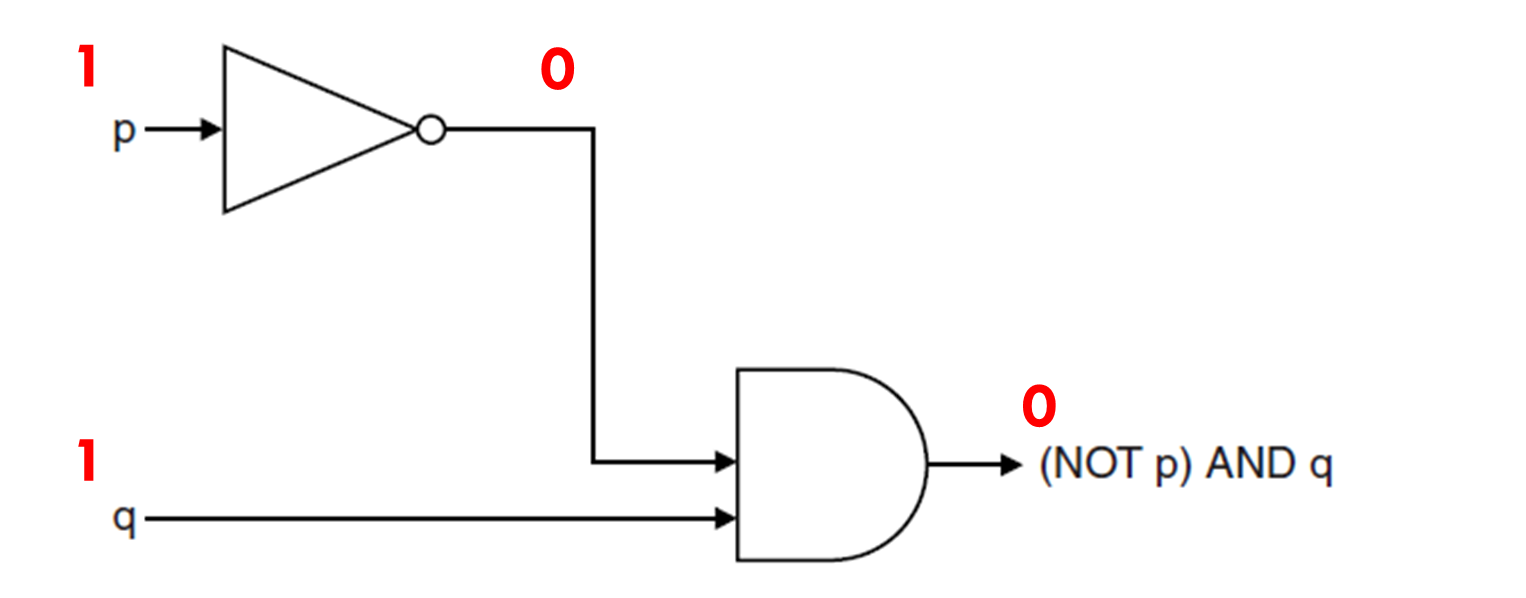 1
2.4 Computational Logic
We can create a truth table for the logic diagram below. But this will have a different result to our previous ones.
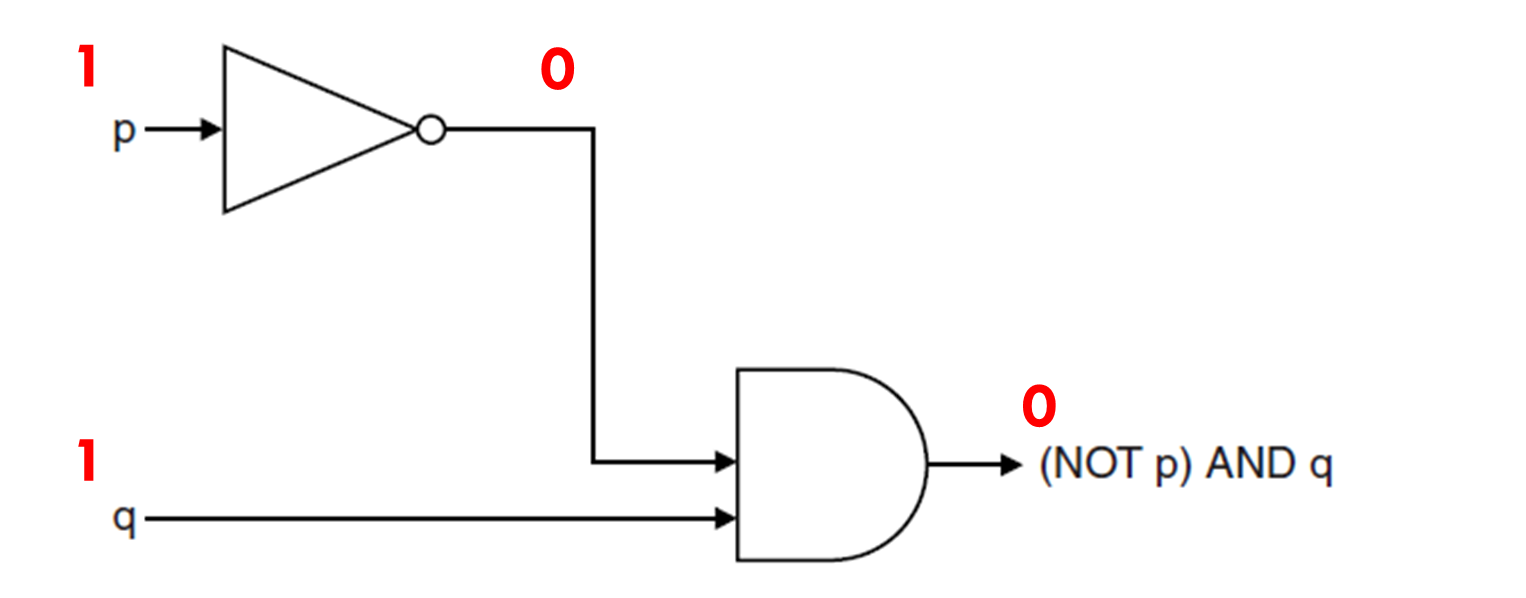 1
1
2.4 Computational Logic
We can create a truth table for the logic diagram below. But this will have a different result to our previous ones.
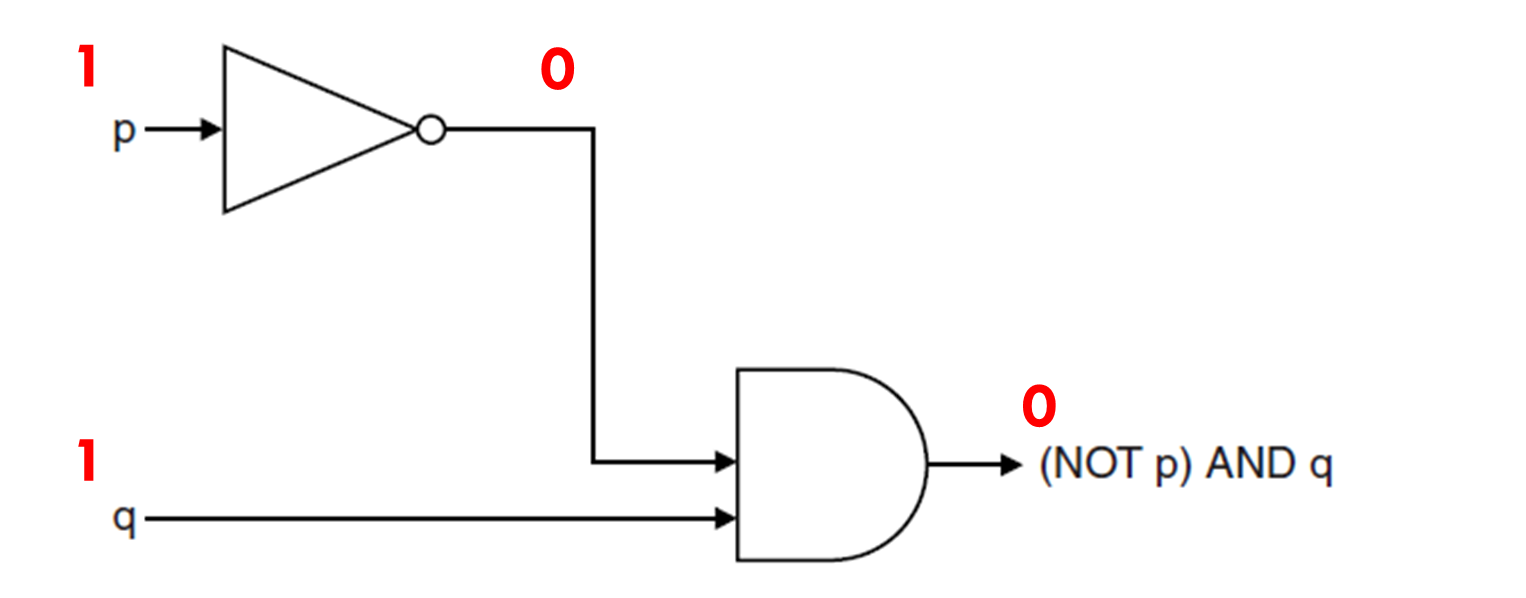 1
1
0
2.4 Computational Logic
The output is now based on the red number in P and Q.
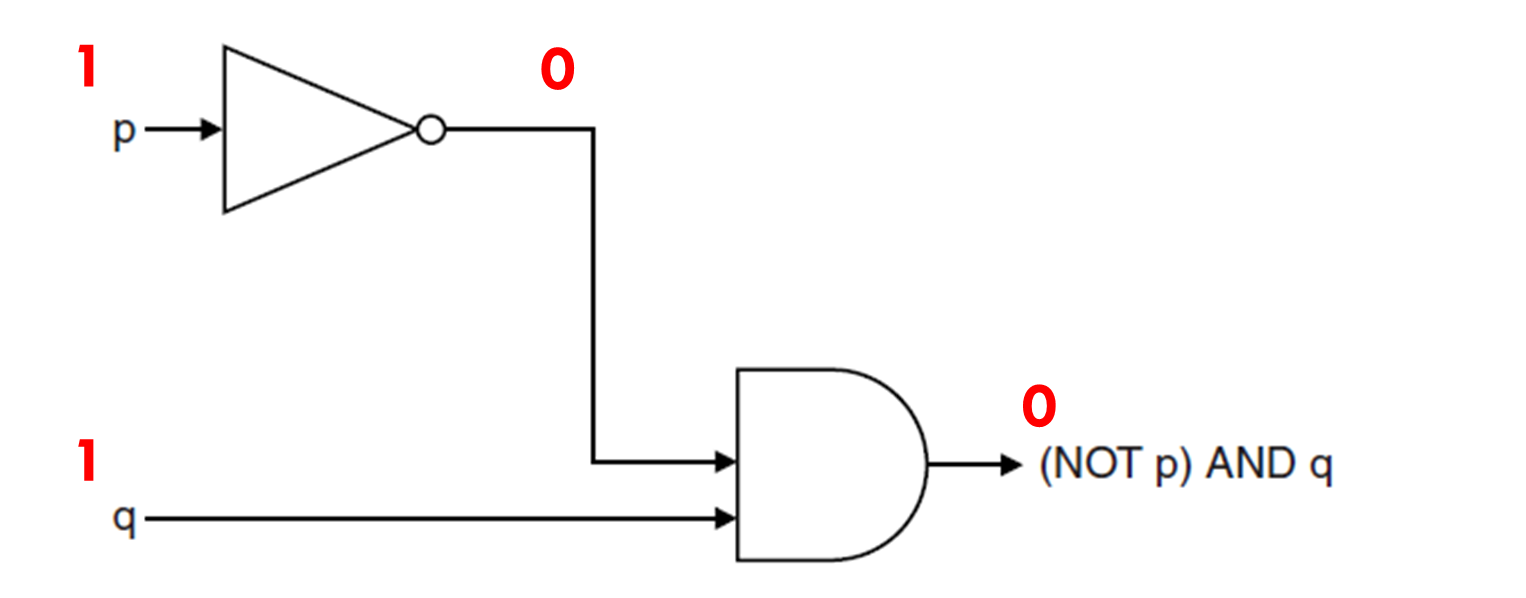 1
1
0
0
2.4 Computational Logic
The output is now based on the red number in P and Q.
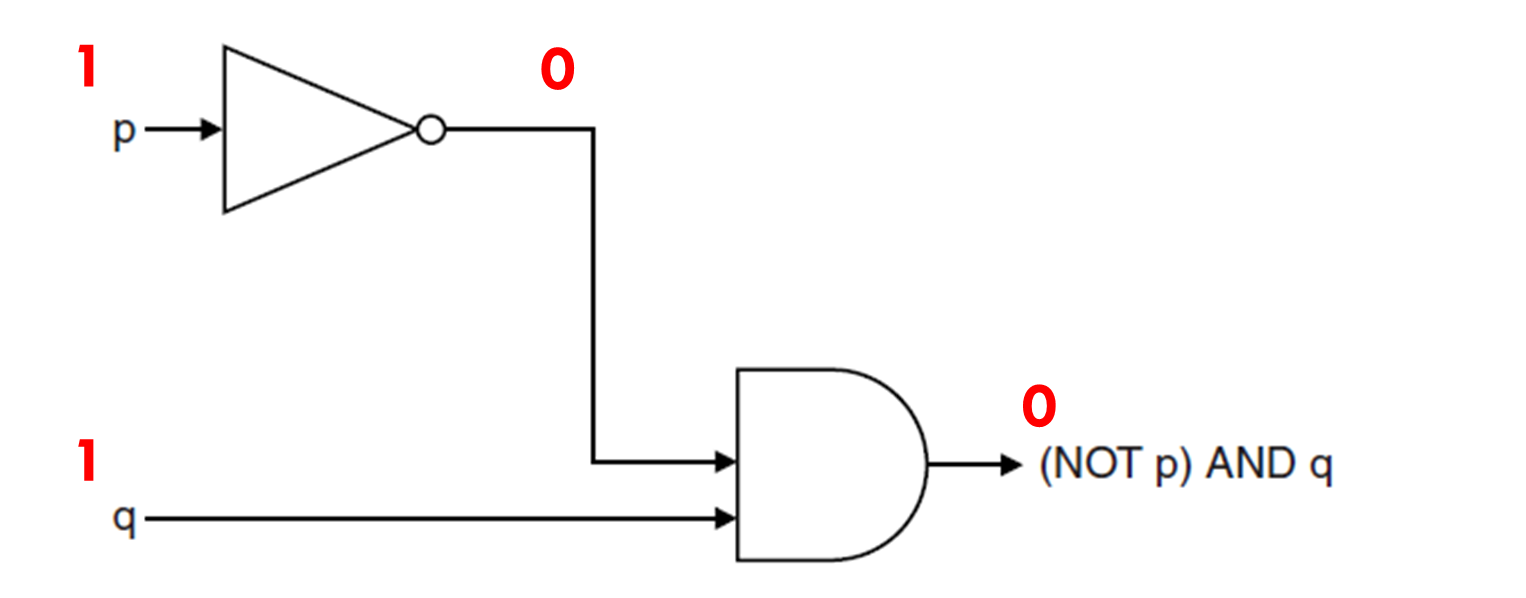 1
1
0
0
2.4 Computational Logic
The output is now based on the red number in P and Q.
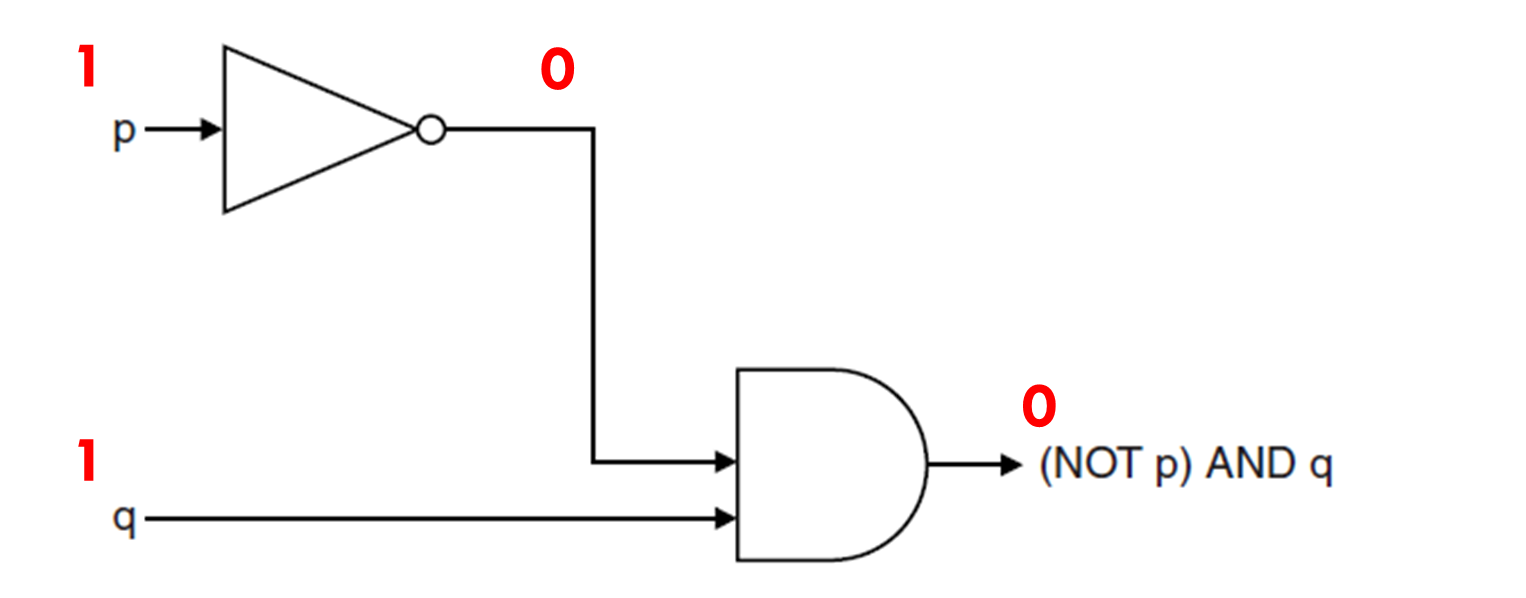 1
1
0
0
2.4 Computational Logic
The output is now based on the red number in P and Q.
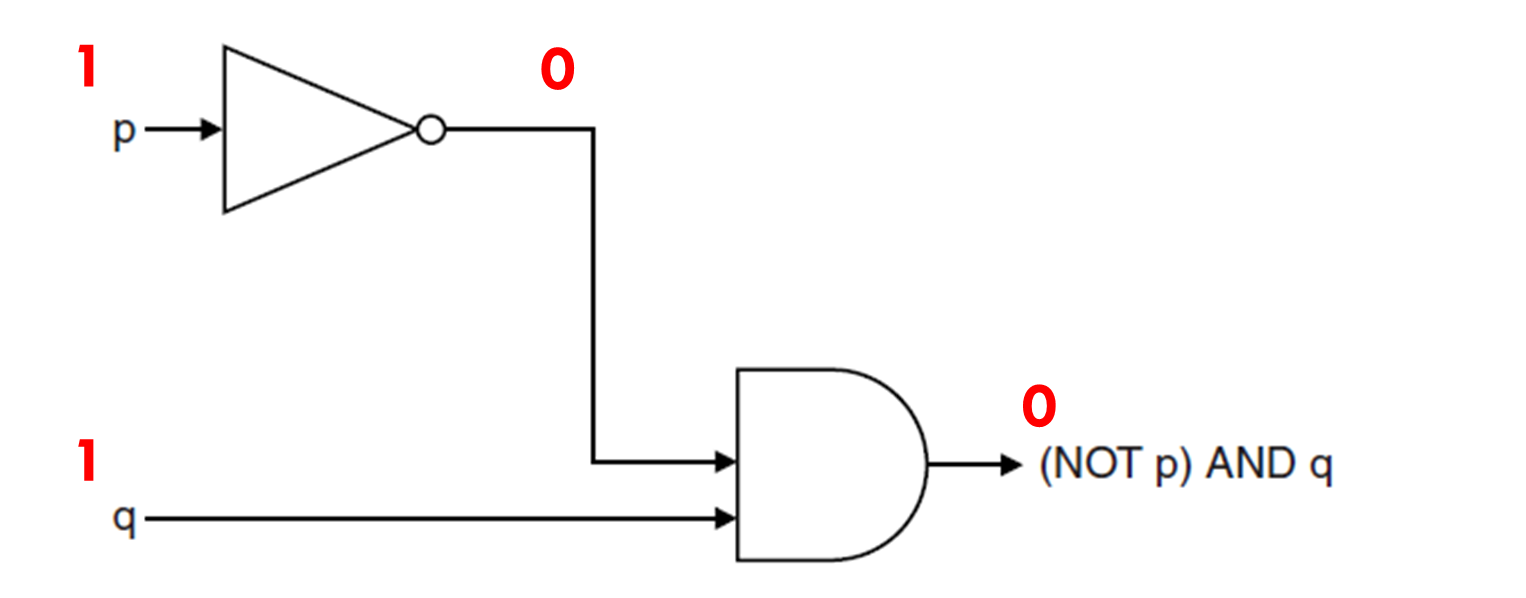 1
1
0
0
2.4 Computational Logic
The output is now based on the red number in P and Q.
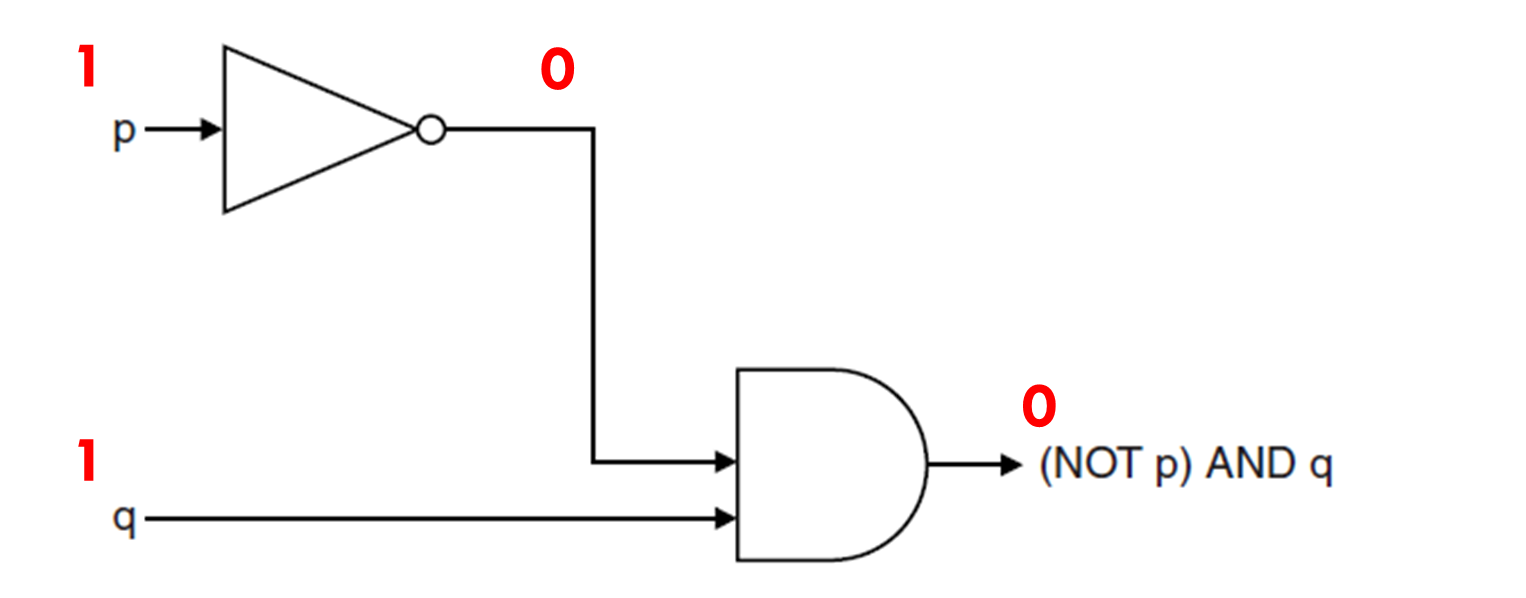 1
1
0
0
2.4 Computational Logic
What would the gate below look like?


How would you start to draw it?
(X AND Y) OR (NOT Z) = Q
2.4 Computational Logic
First draw the first bracket.
(X AND Y) OR (NOT Z) = Q
2.4 Computational Logic
First draw the first bracket.
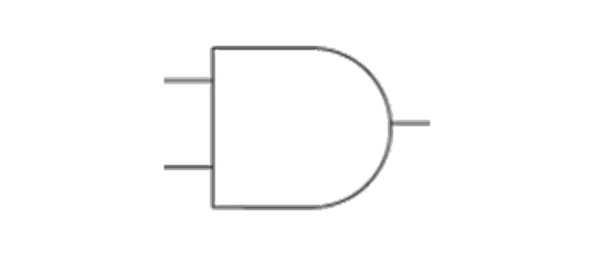 X
Y
2.4 Computational Logic
Then draw the 2nd bracket.
(X AND Y) OR (NOT Z) = Q
2.4 Computational Logic
Put the output of the whole question (Q here).
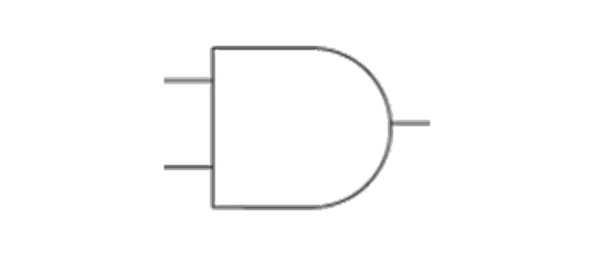 X
Y
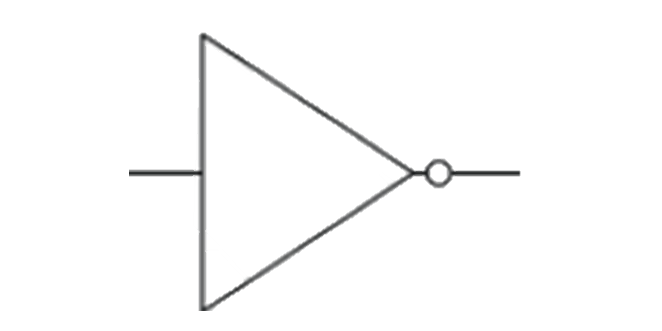 Z
2.4 Computational Logic
Connect them together via the gate in the middle.
(X AND Y) OR (NOT Z) = Q
2.4 Computational Logic
Put the output of the whole question (Q here).
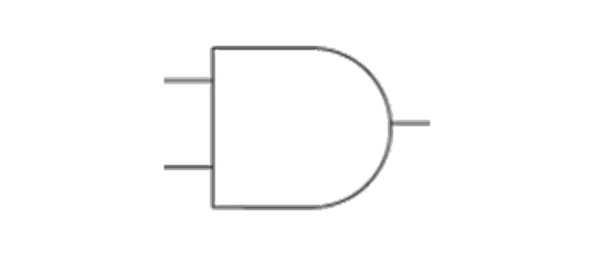 X
Y
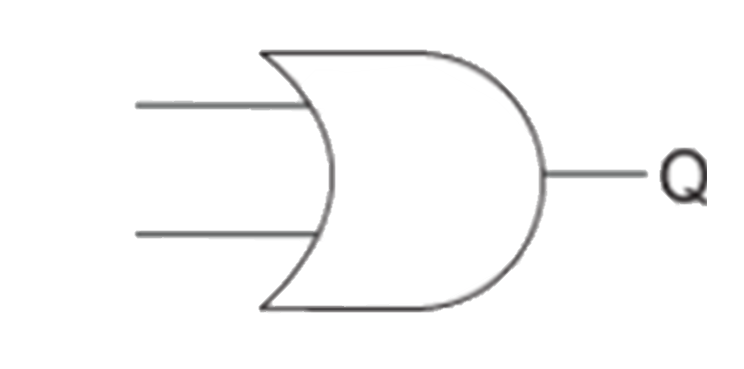 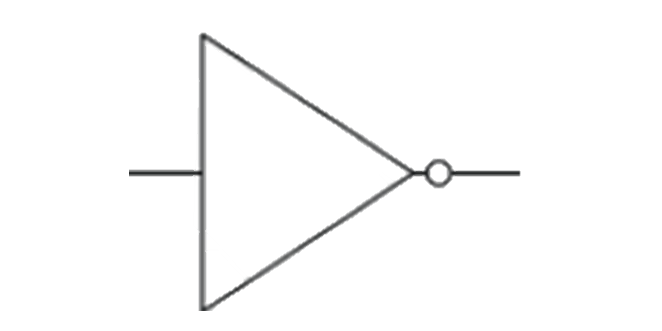 Z
2.4 Computational Logic
Put the output of the whole question (Q here).
(X AND Y) OR (NOT Z) = Q
2.4 Computational Logic
Put the output of the whole question (Q here).
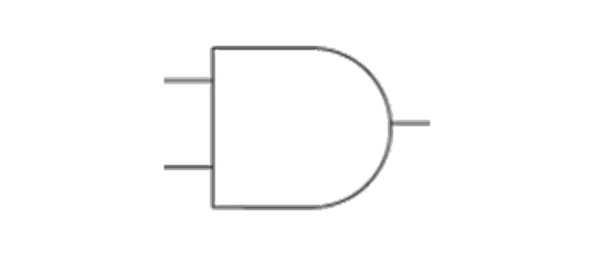 X
Y
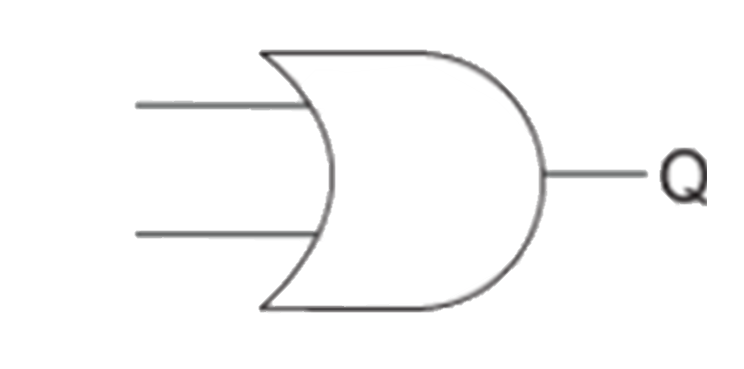 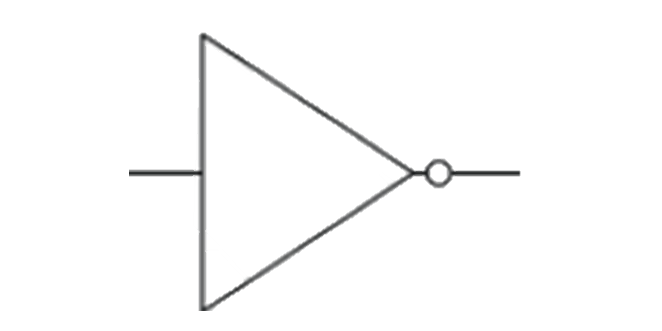 Z
2.4 Computational Logic
State the value of Q if the values were as follows
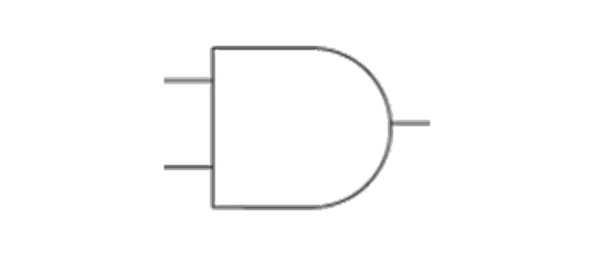 X
1
0
Y
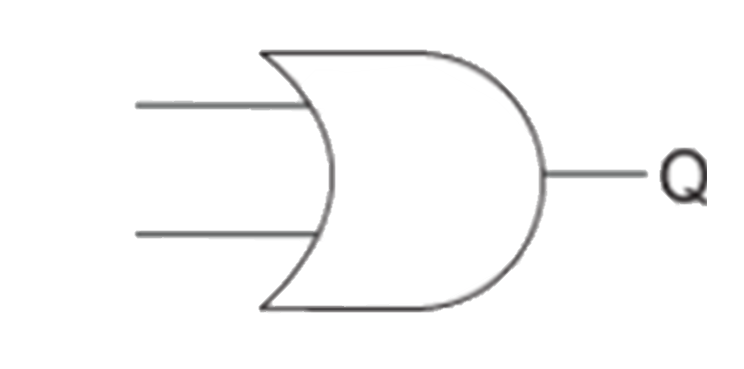 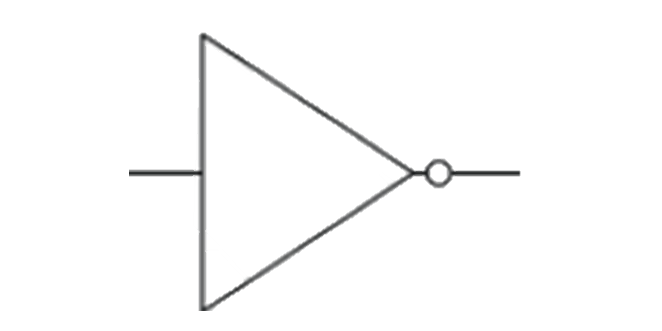 0
Z
2.4 Computational Logic
State the value of Q if the values were as follows
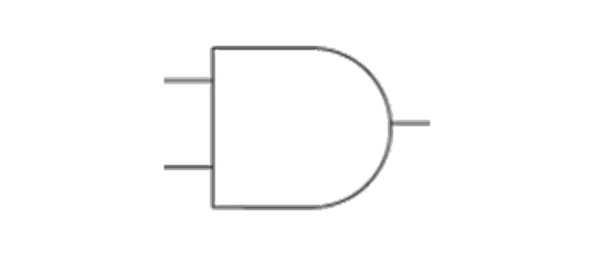 1
X
1
0
Y
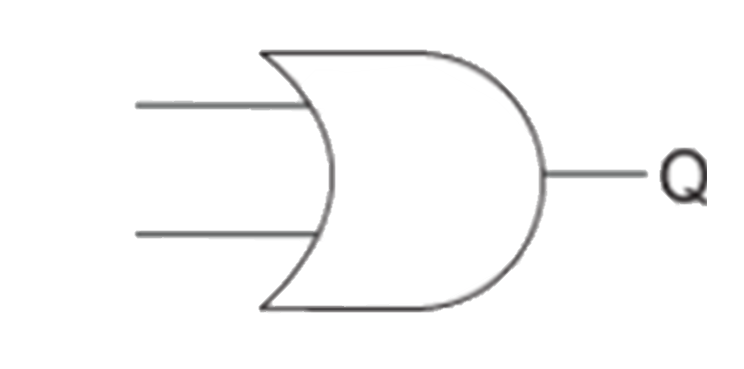 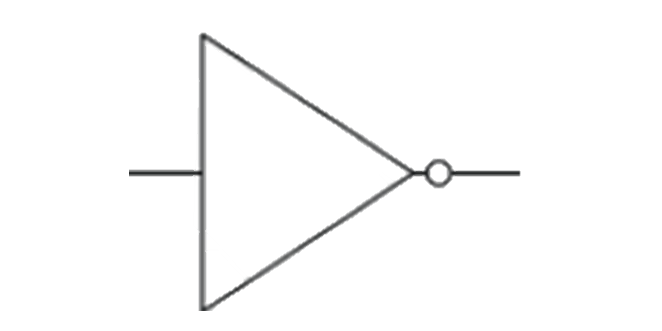 0
Z
2.4 Computational Logic
State the value of Q if the values were as follows
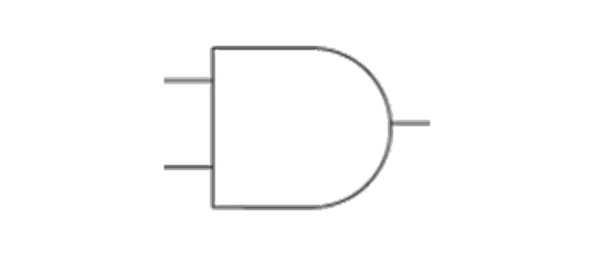 0
X
1
0
Y
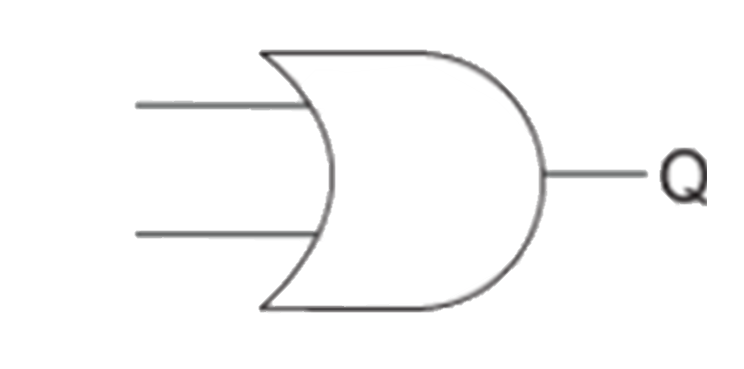 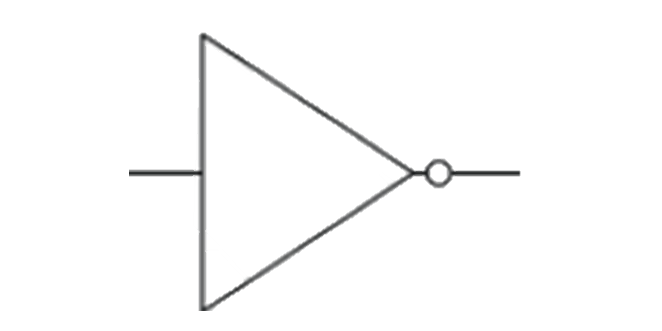 0
Z
2.4 Computational Logic
State the value of Q if the values were as follows
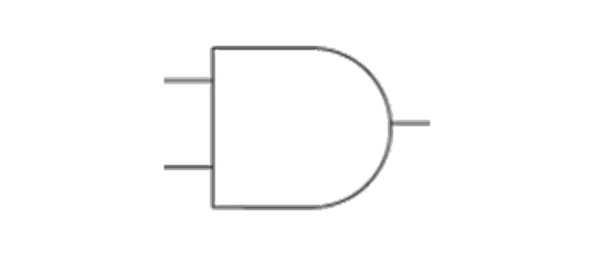 0
X
1
0
Y
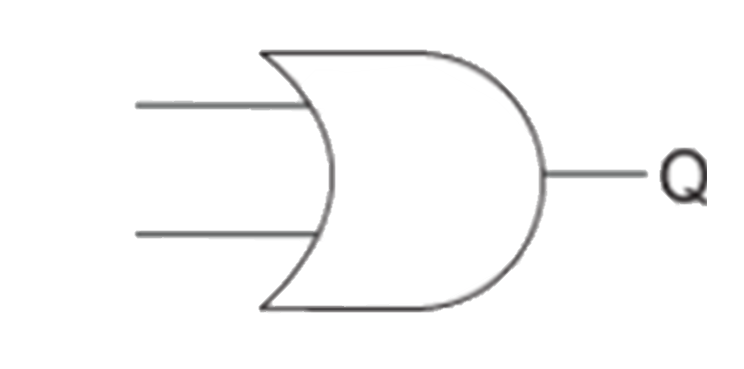 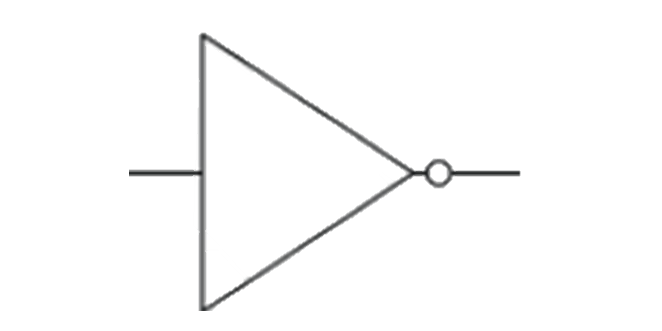 0
Z
1
2.4 Computational Logic
State the value of Q if the values were as follows
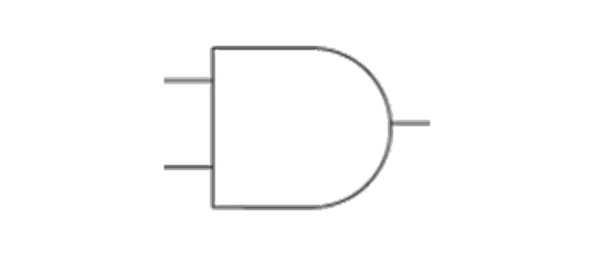 0
X
1
0
Y
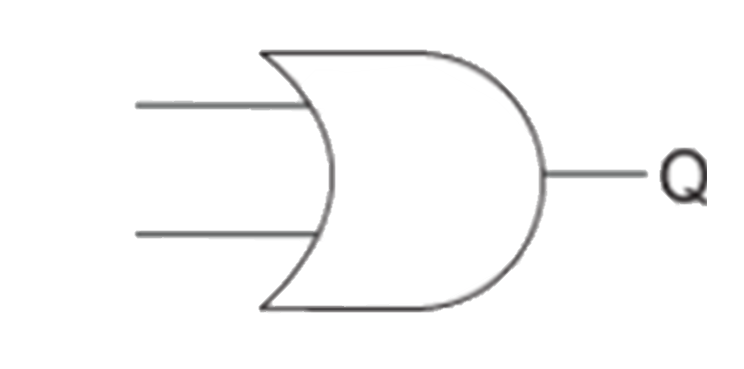 0
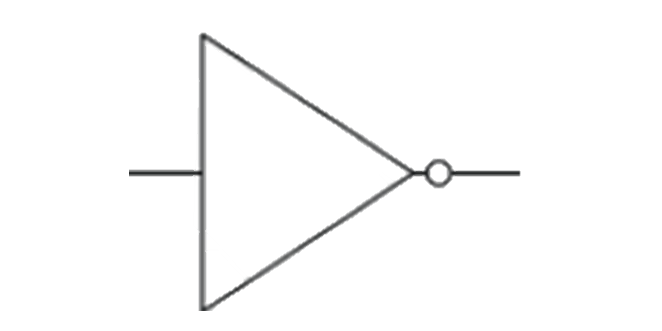 0
Z
1
2.4 Computational Logic
State the value of Q if the values were as follows
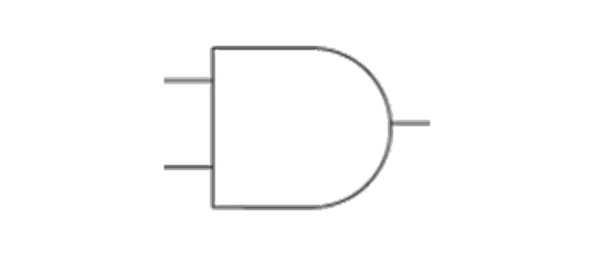 0
X
1
0
Y
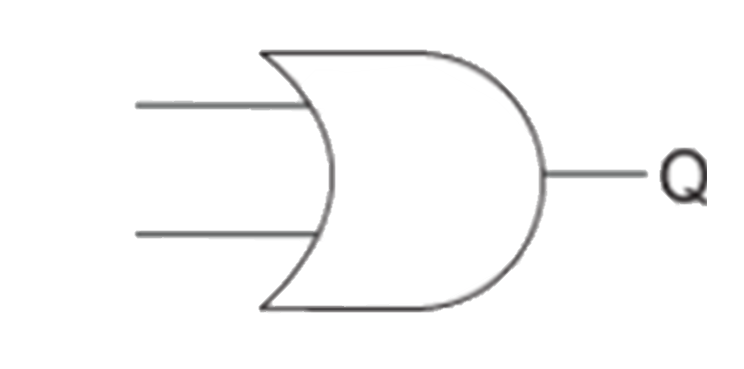 1
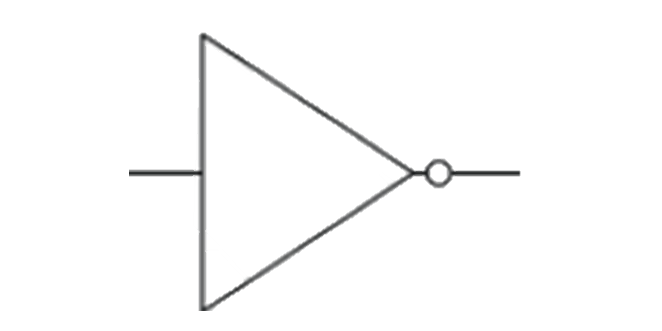 0
Z
1
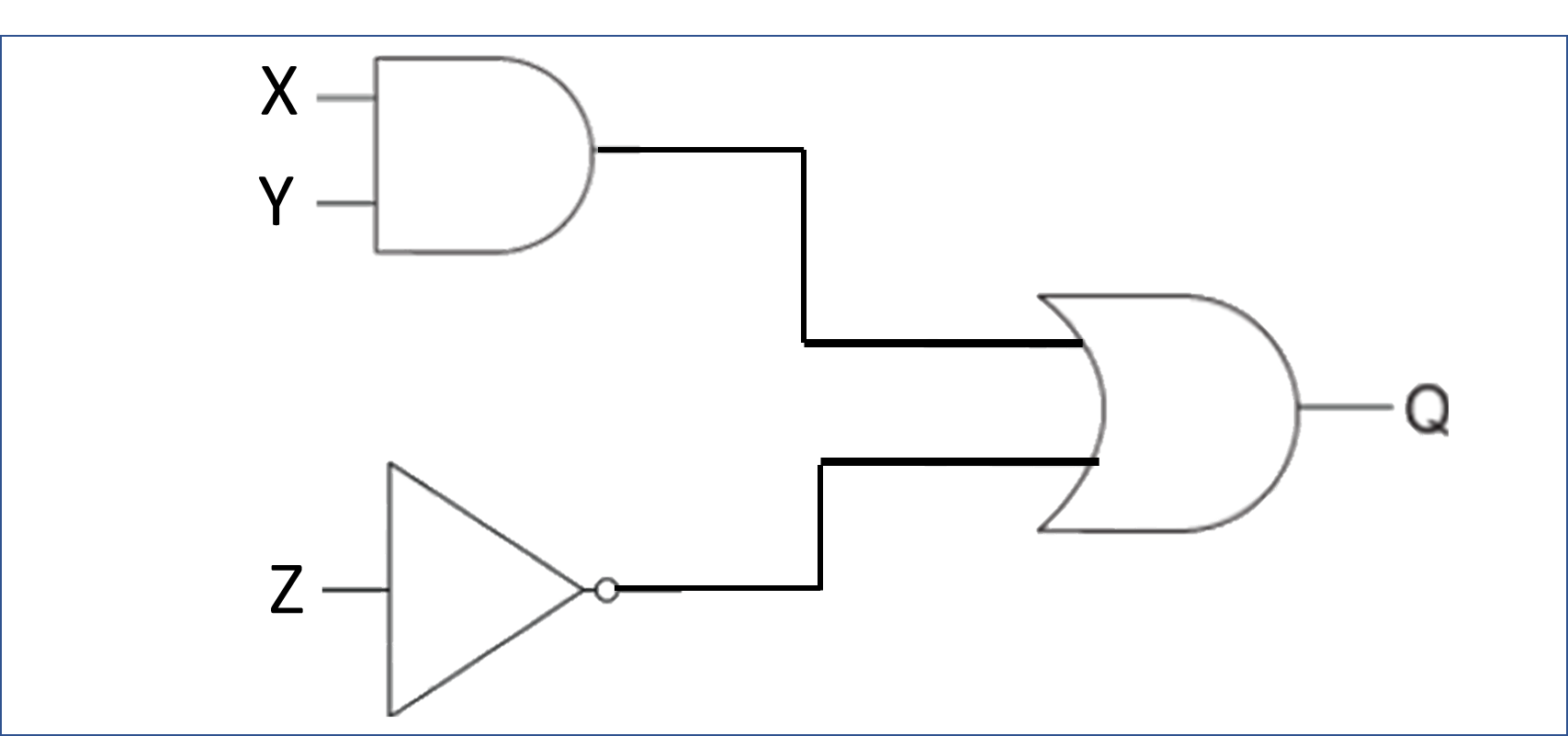 2.4 Computational Logic
How would you begin to fill this in?







Can you still count up in binary?
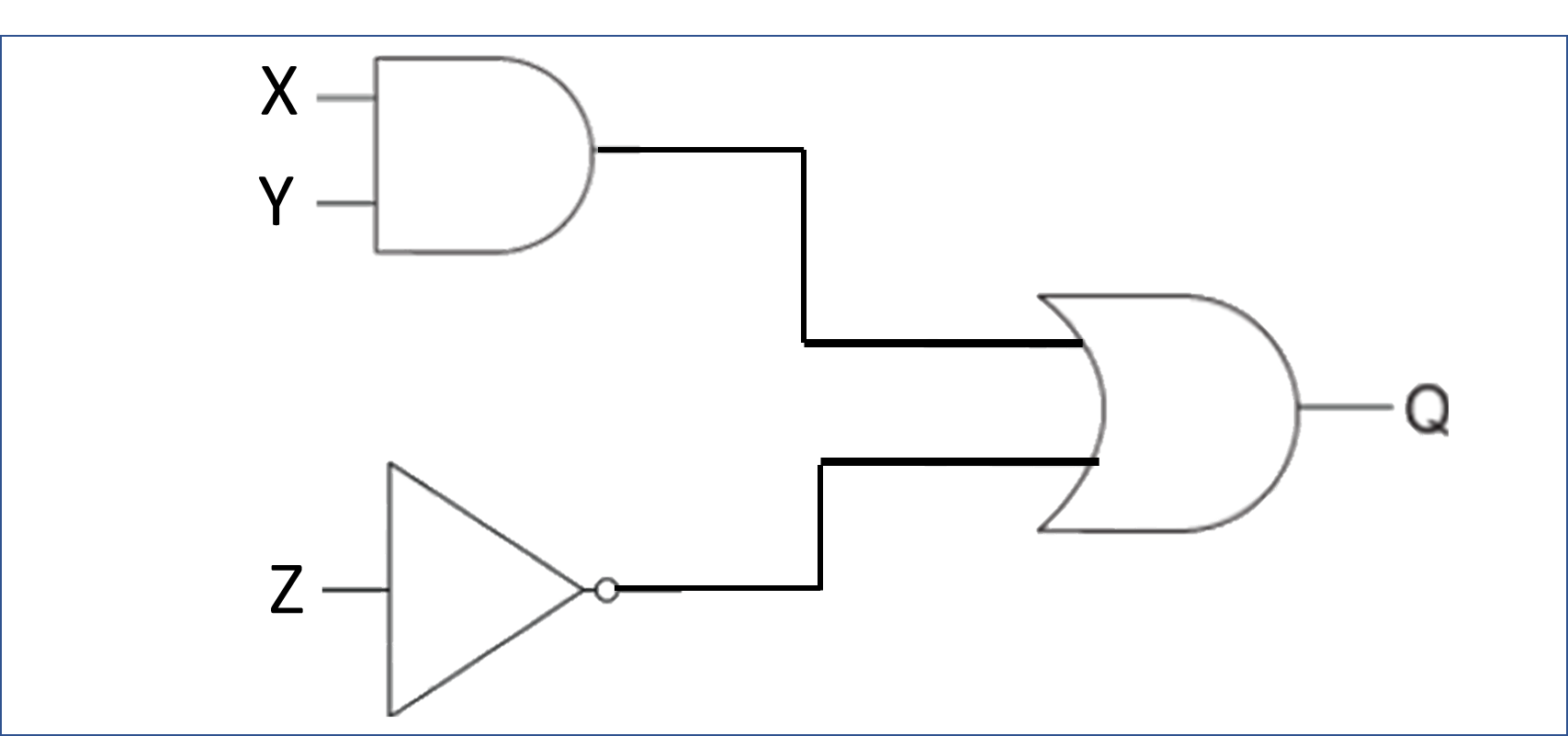 2.4 Computational Logic
Count up the first 8 digits in binary.
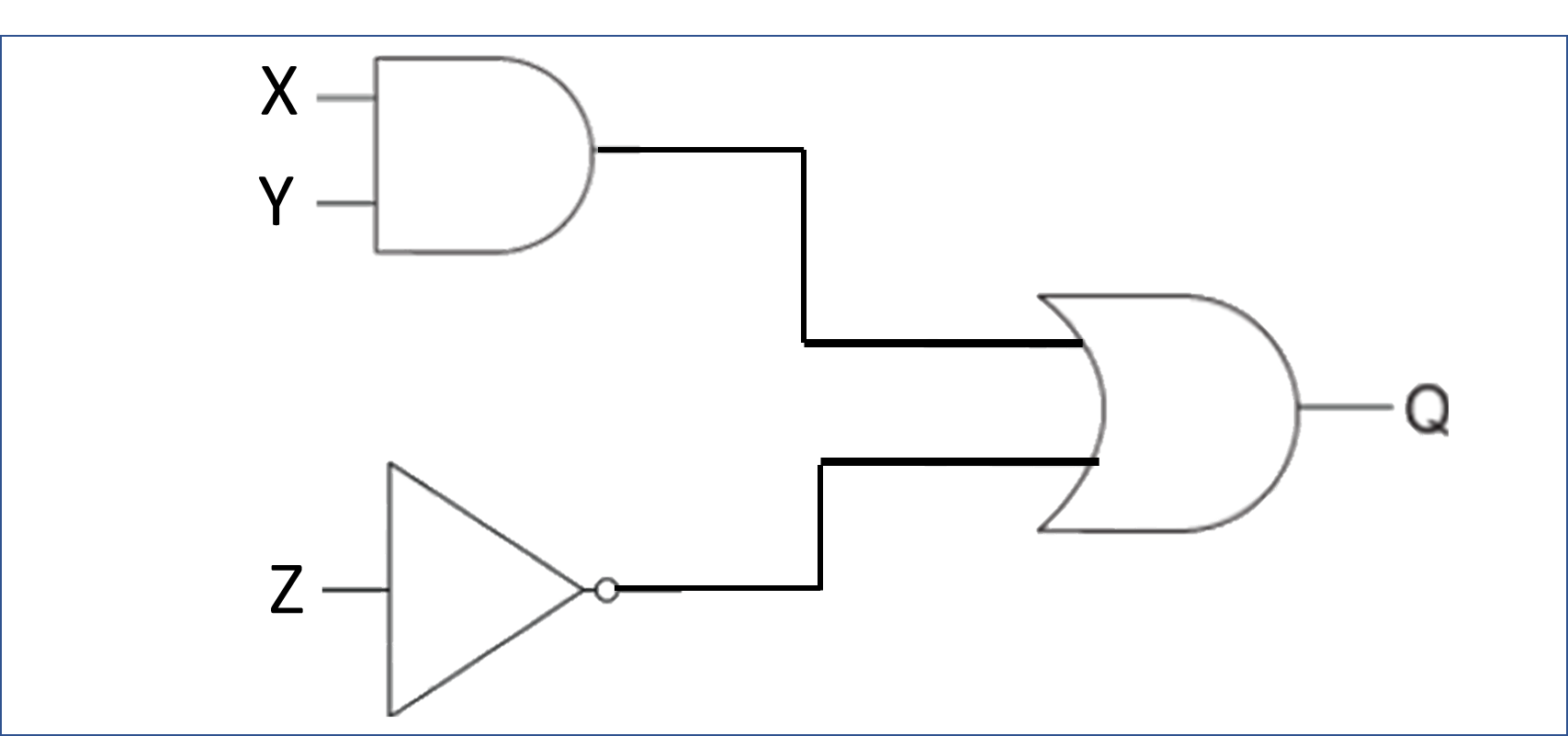 2.4 Computational Logic
Count up the first 8 digits in binary. 






0 to 7 = 8 digits.
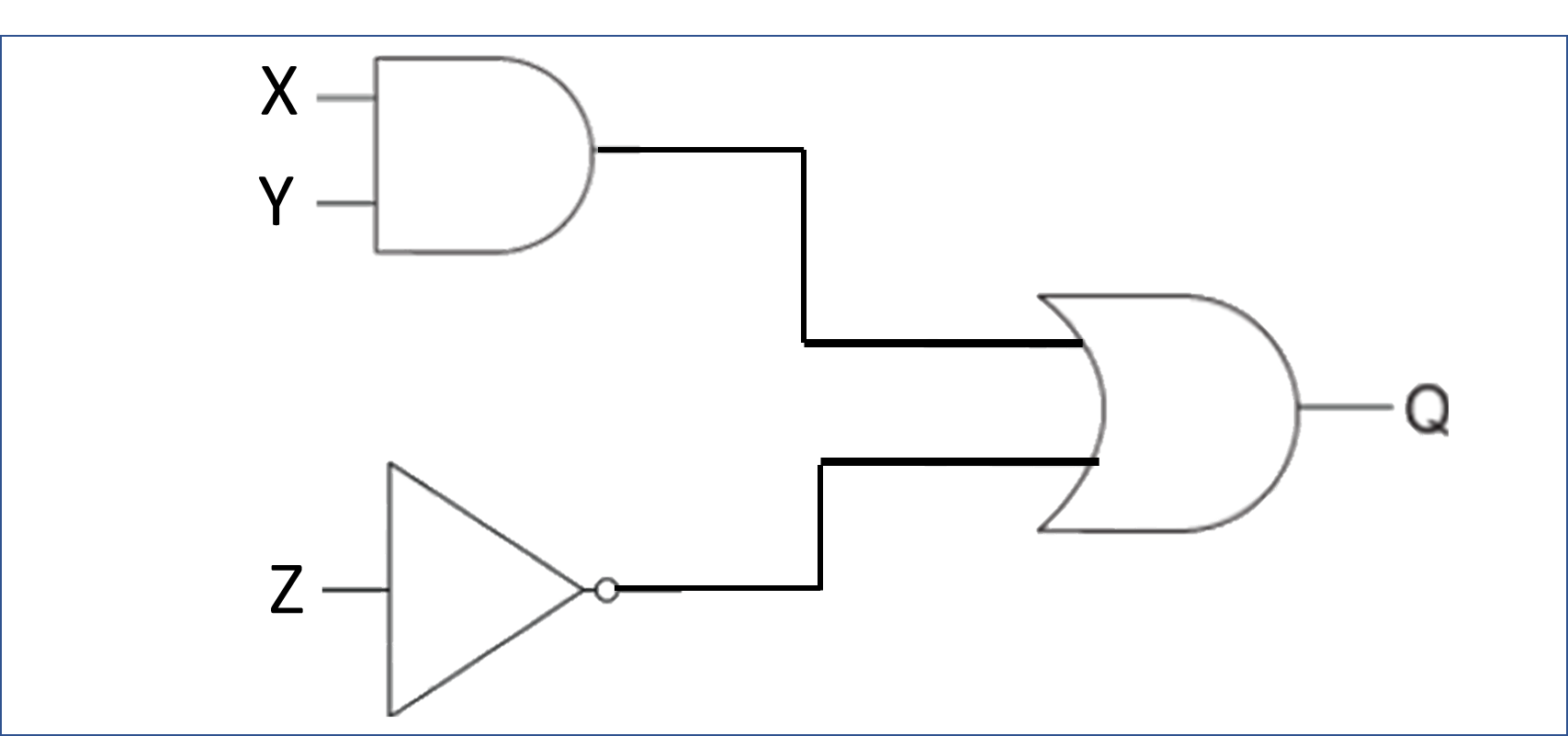 2.4 Computational Logic
Count up the first 8 digits in binary. 






0 to 7 = 8 digits.
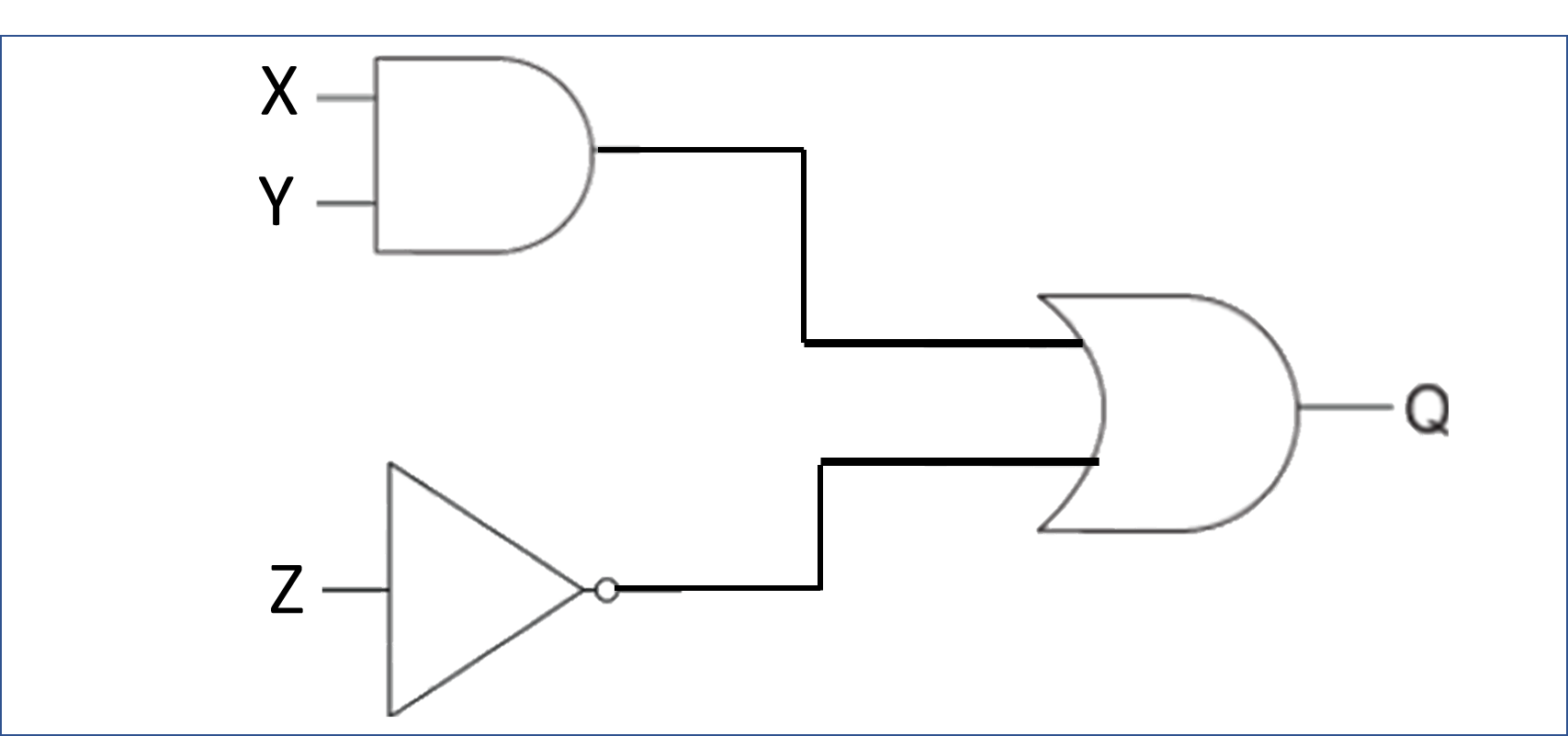 2.4 Computational Logic
Count up the first 8 digits in binary. 






0 to 7 = 8 digits.
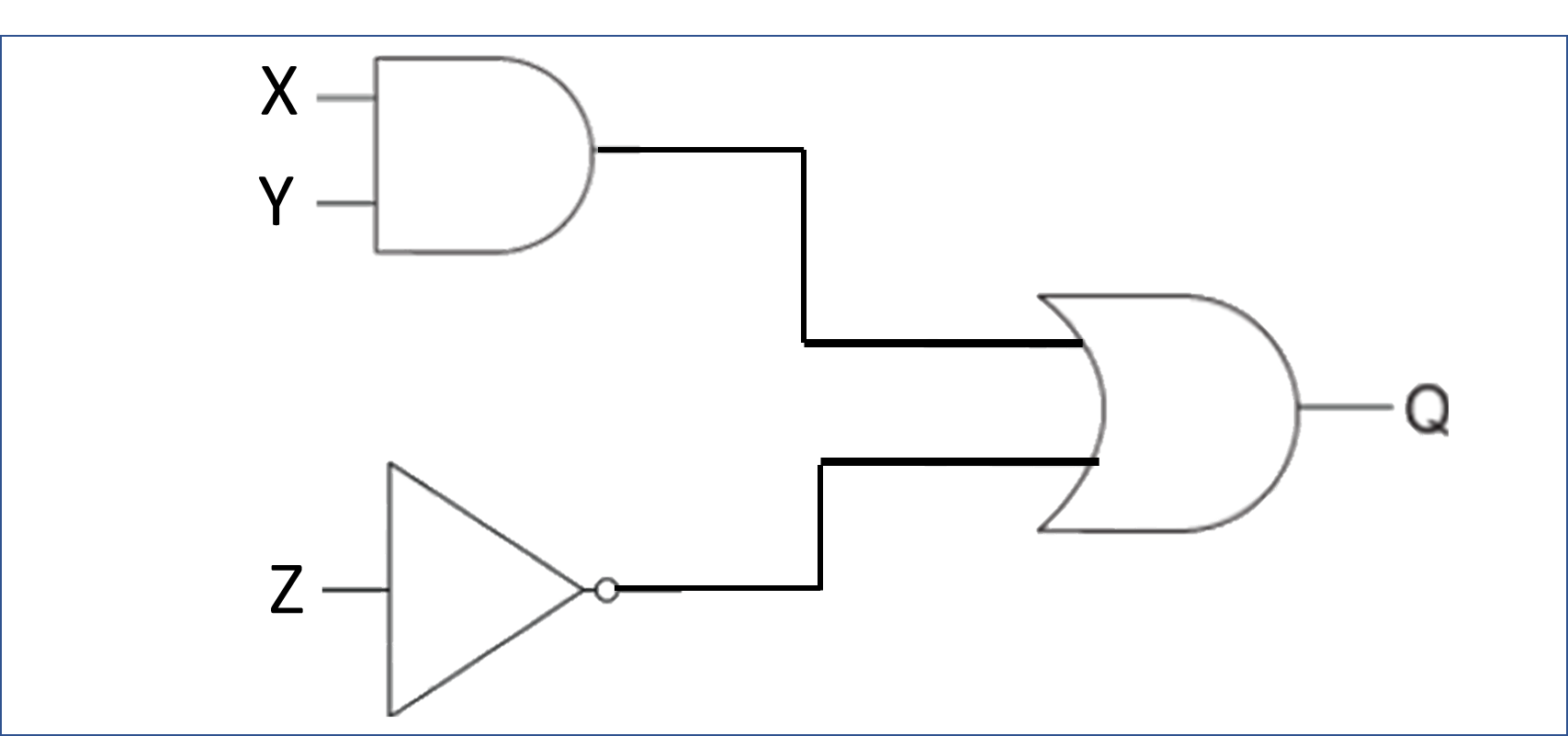 2.4 Computational Logic
Focus on 1 column at a time. 







This is just the column for an AND gate.
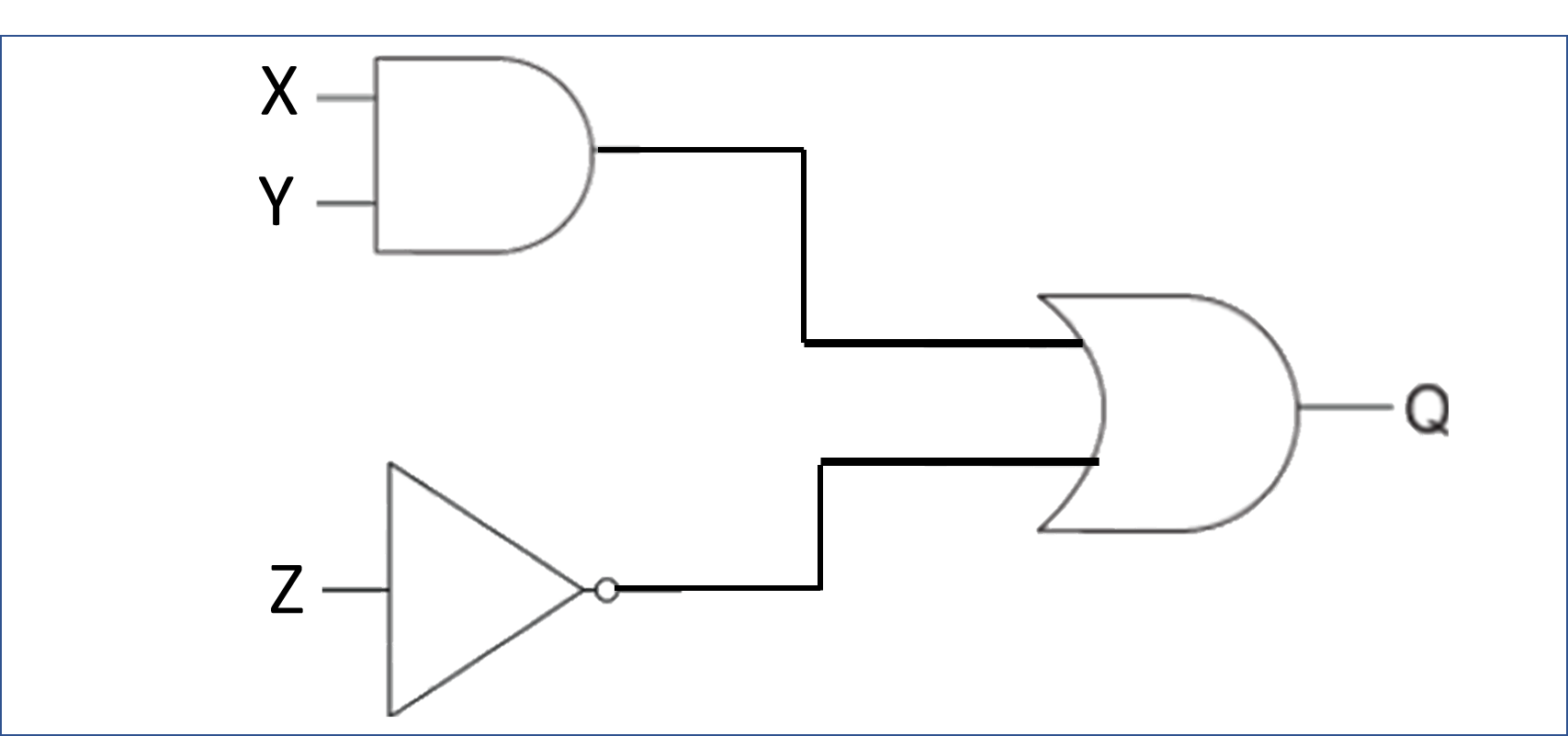 2.4 Computational Logic
Focus on 1 column at a time. 







This is just the column for an AND gate.
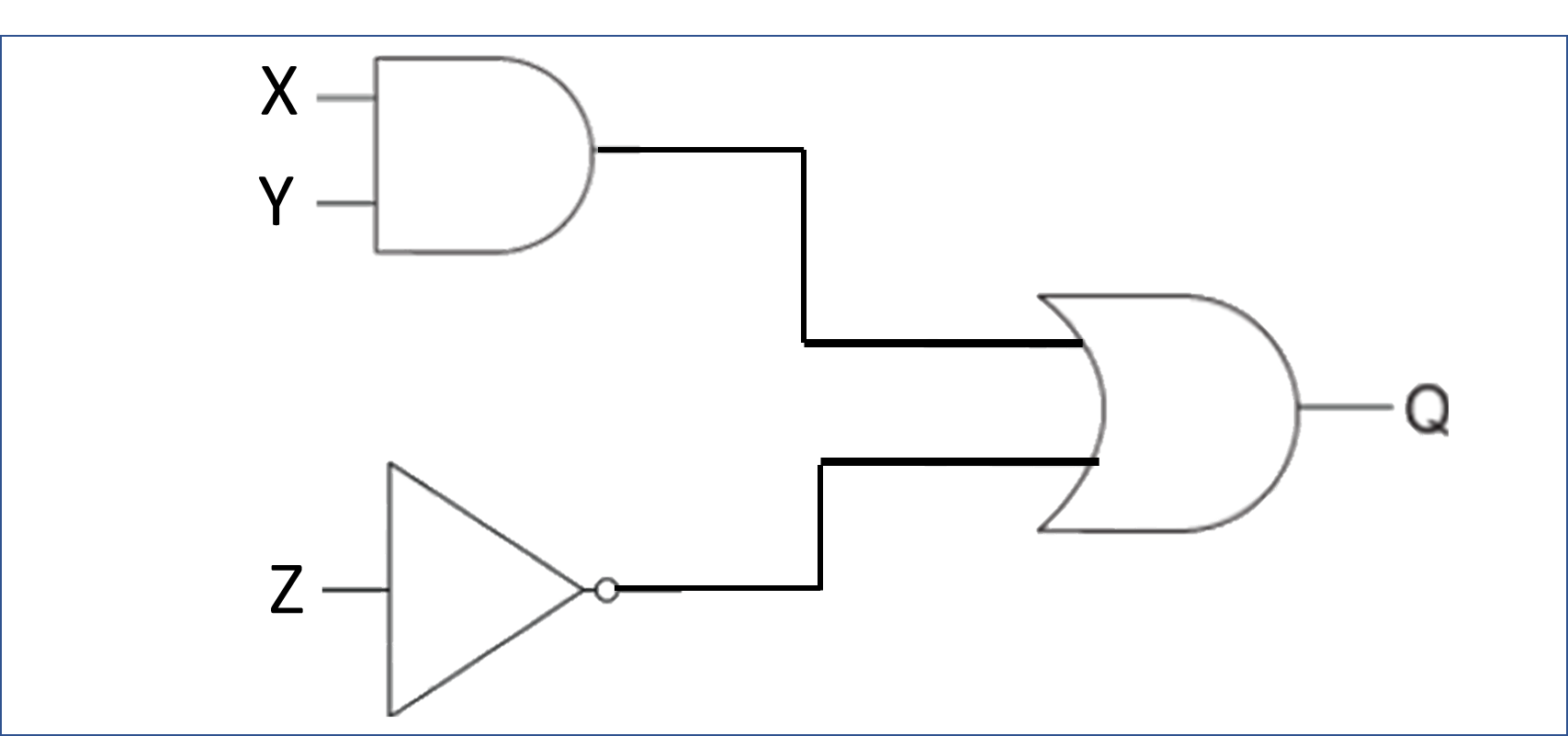 2.4 Computational Logic
Focus on 1 column at a time. 







This is just the column for a NOT gate.
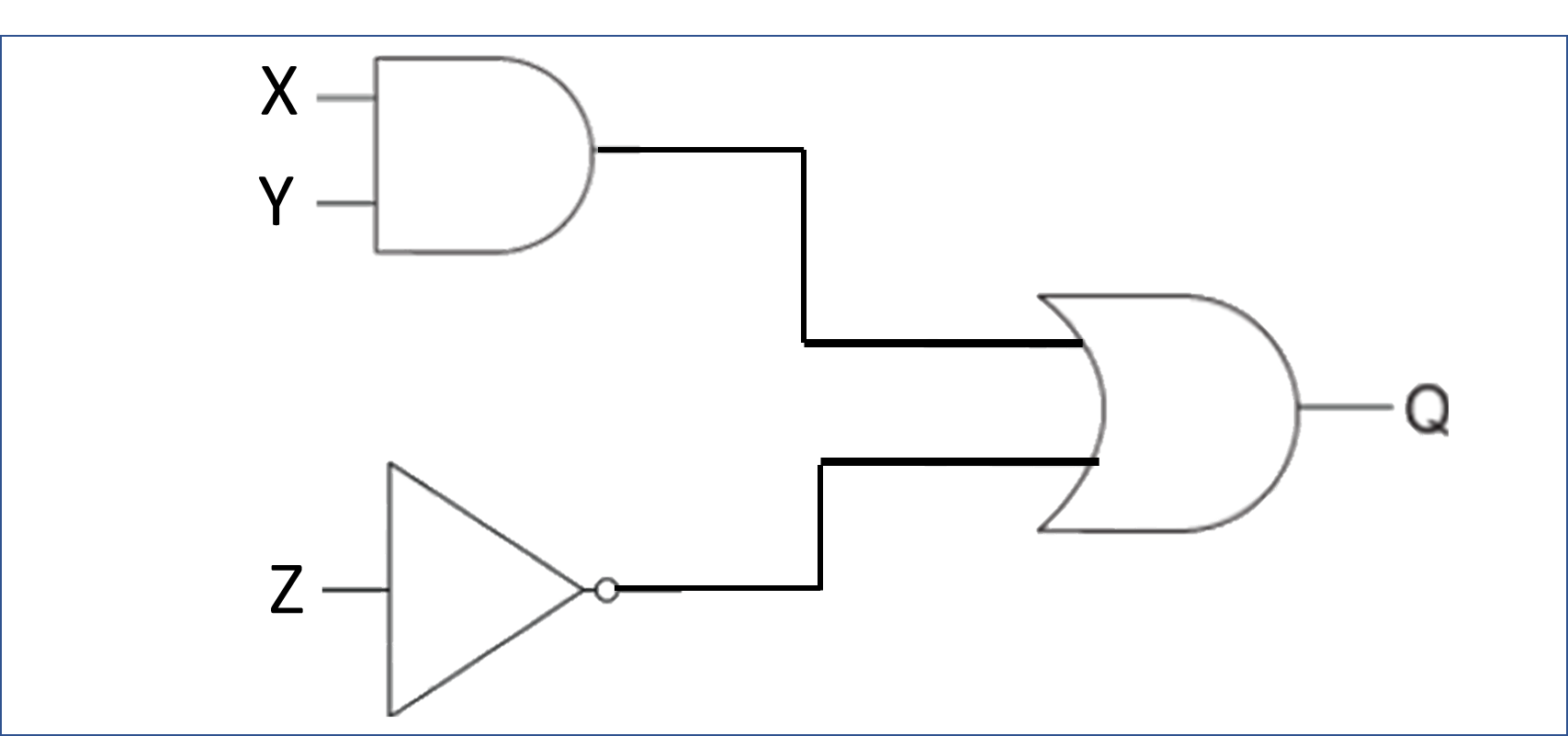 2.4 Computational Logic
Focus on 1 column at a time. 







Put an OR gate on the last 2 columns.
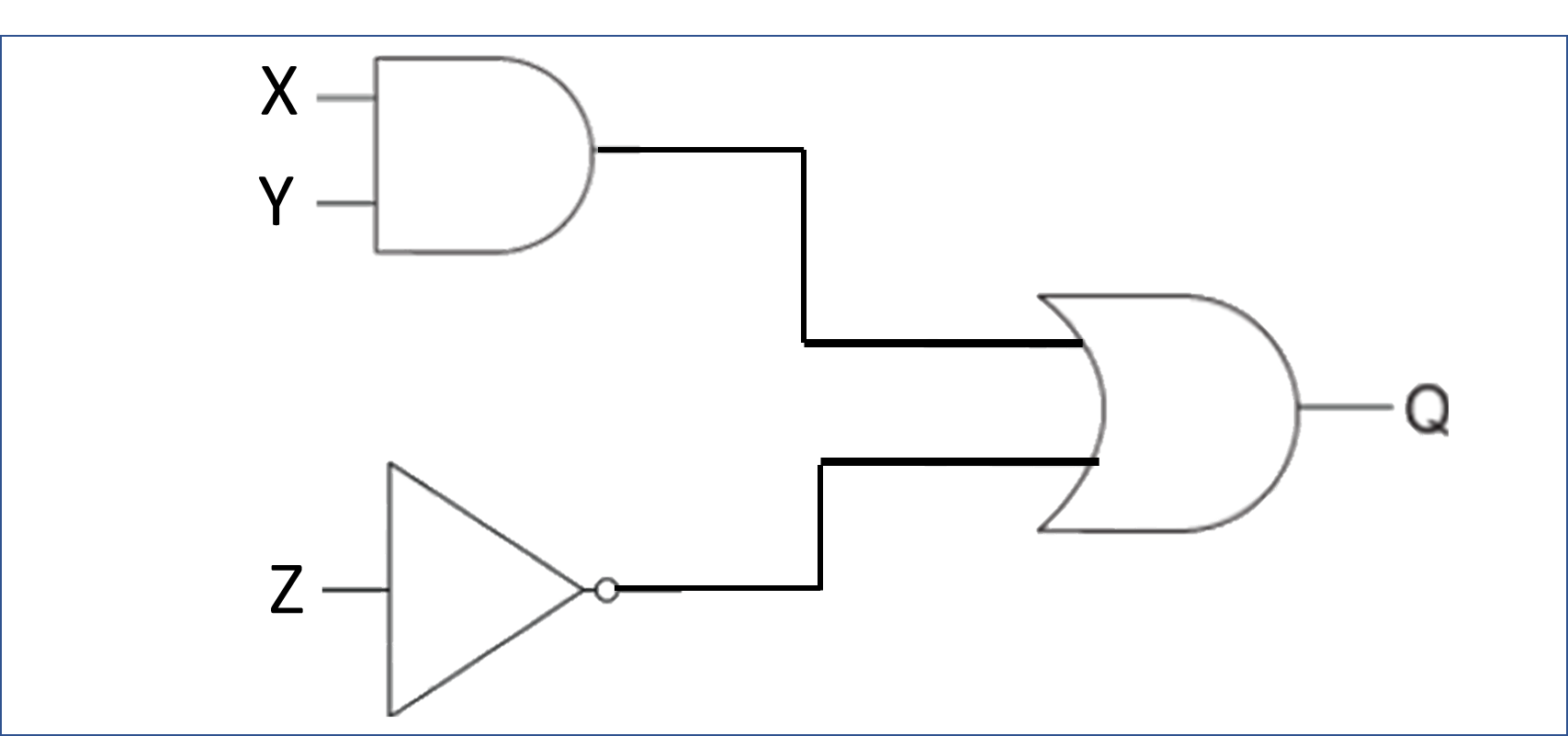 2.4 Computational Logic
Focus on 1 column at a time. 







Put an OR gate on the last 2 columns.
2.4 Computational Logic
Draw the logic gate diagram for the expression below.
(X OR Y) AND (NOT Z) = Q
2.4 Computational Logic
Draw the logic gate diagram for the expression below. 



Remember the key rules – break up the diagram and do the brackets first!
(X OR Y) AND (NOT Z) = Q
2.4 Computational Logic
Draw the logic gate diagram for the expression below. 



Remember the key rules – break up the diagram and do the brackets first!
(X OR Y) AND (NOT Z) = Q
(X OR Y) AND (NOT Z) = Q
2.4 Computational Logic
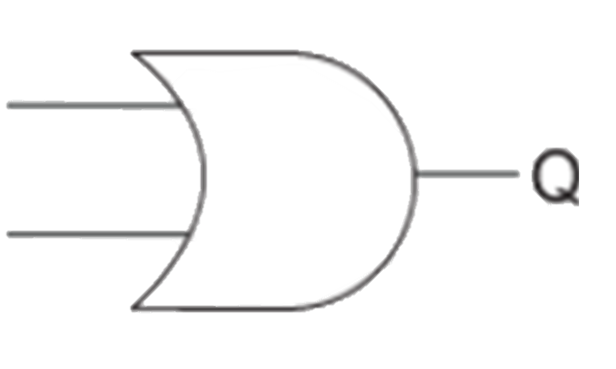 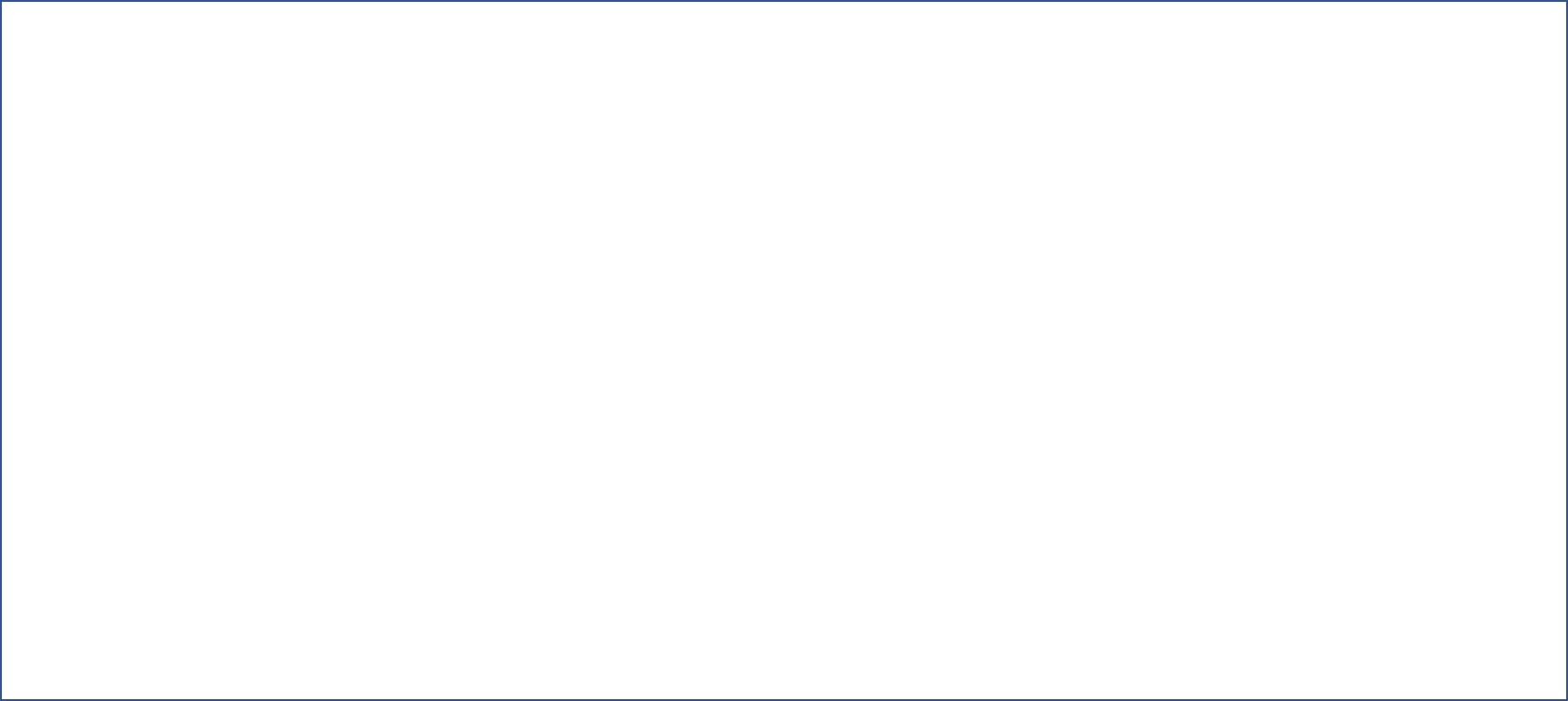 X
Y
(X OR Y) AND (NOT Z) = Q
2.4 Computational Logic
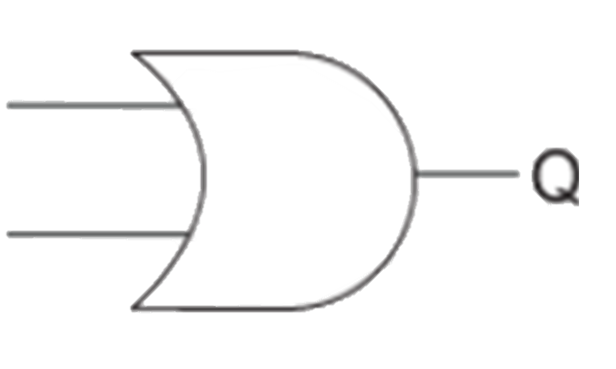 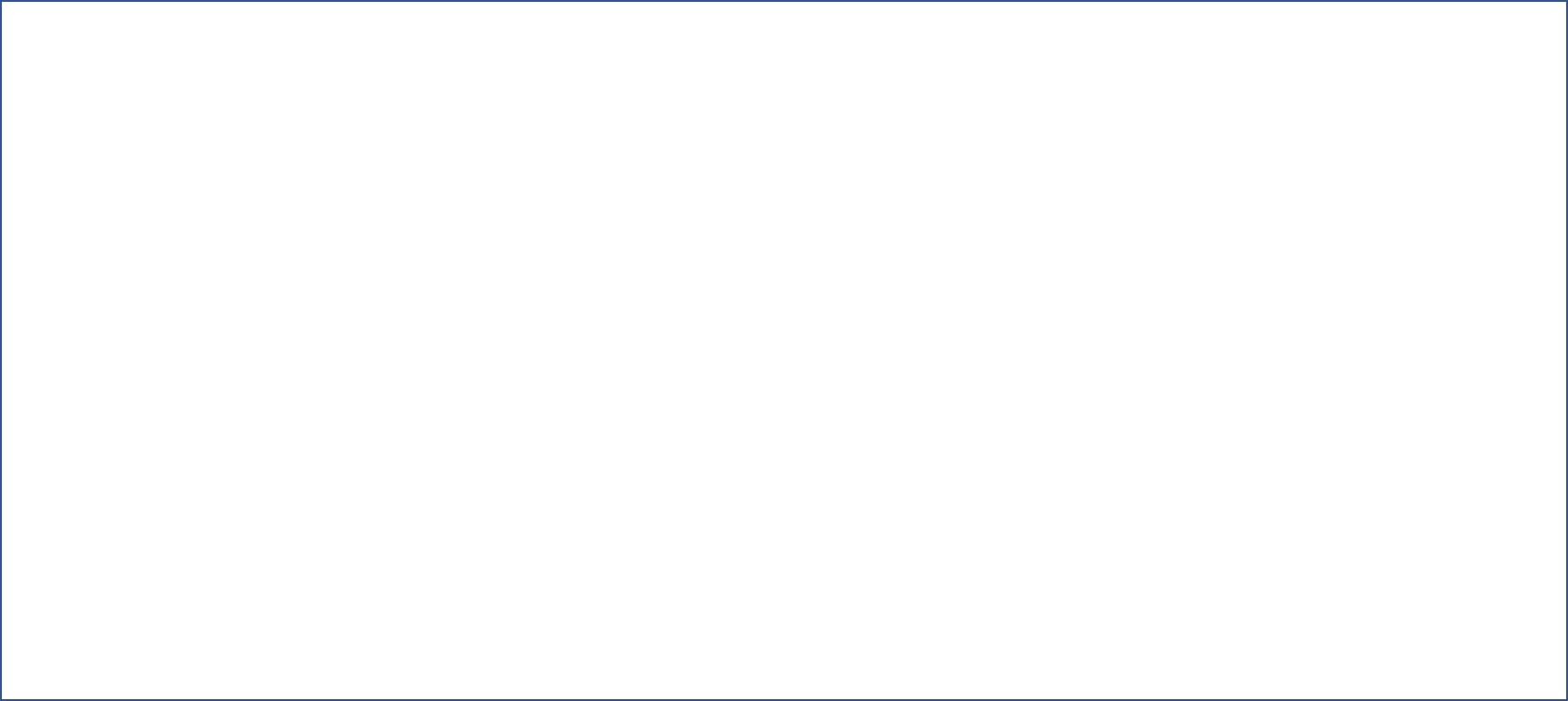 X
Y
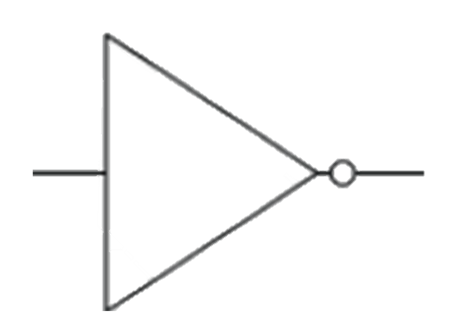 Z
(X OR Y) AND (NOT Z) = Q
2.4 Computational Logic
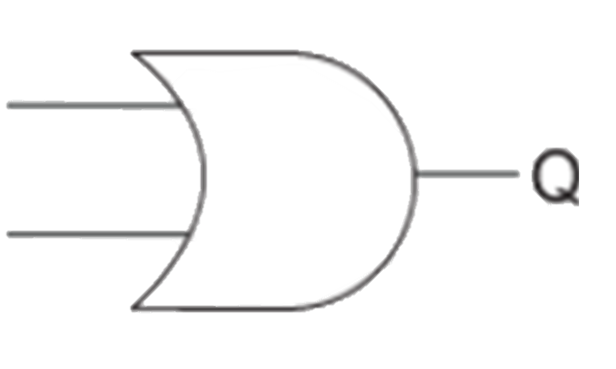 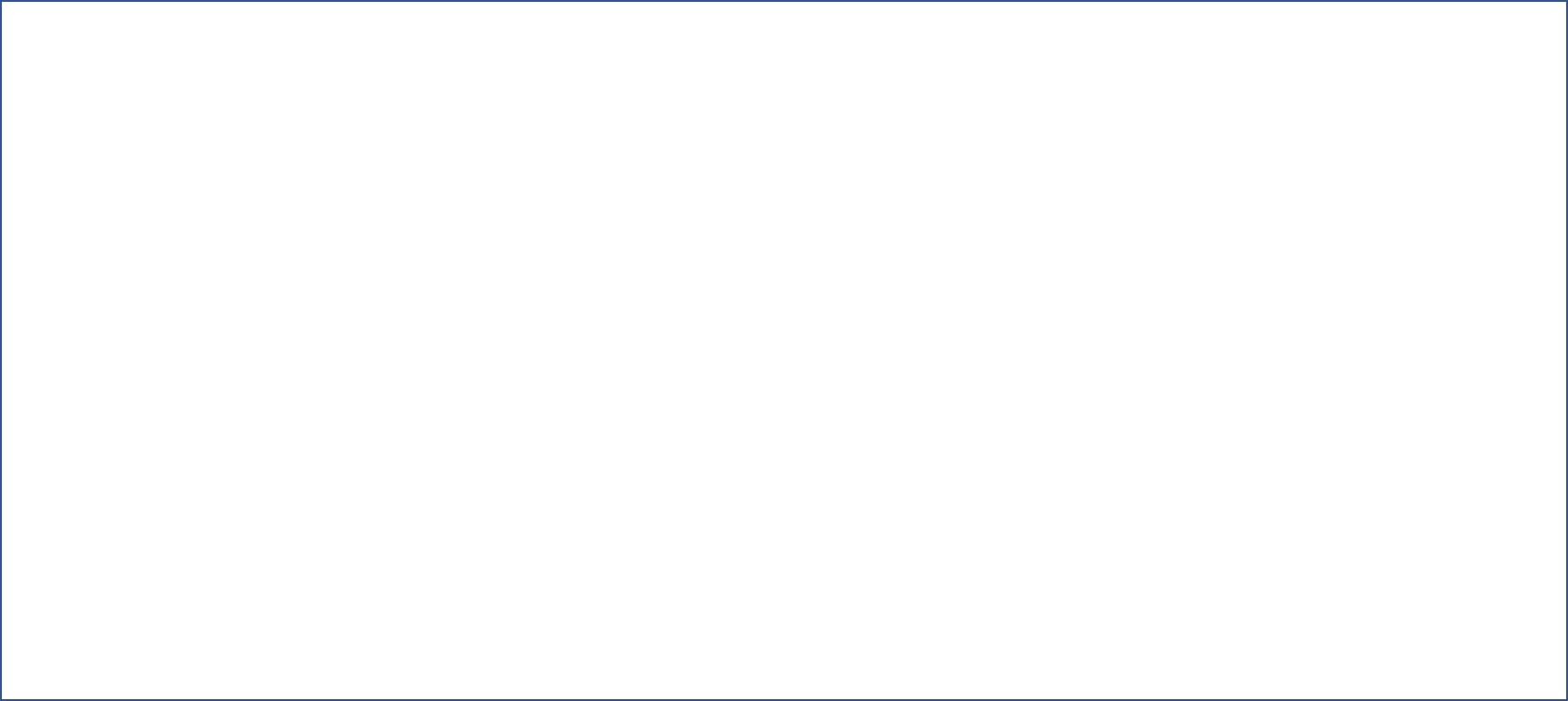 X
Y
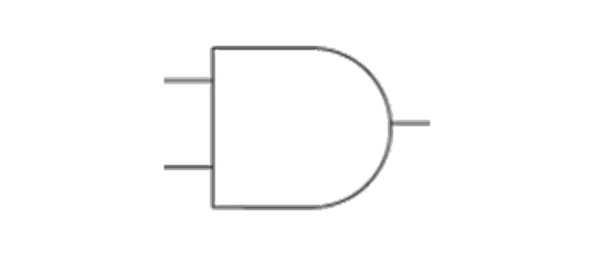 Q
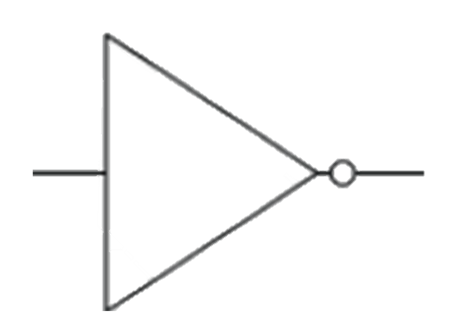 Z
(X OR Y) AND (NOT Z) = Q
2.4 Computational Logic
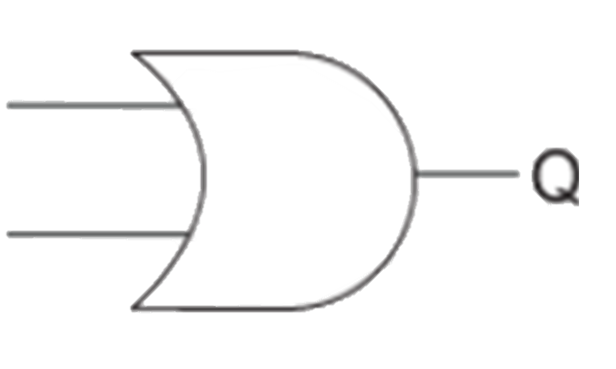 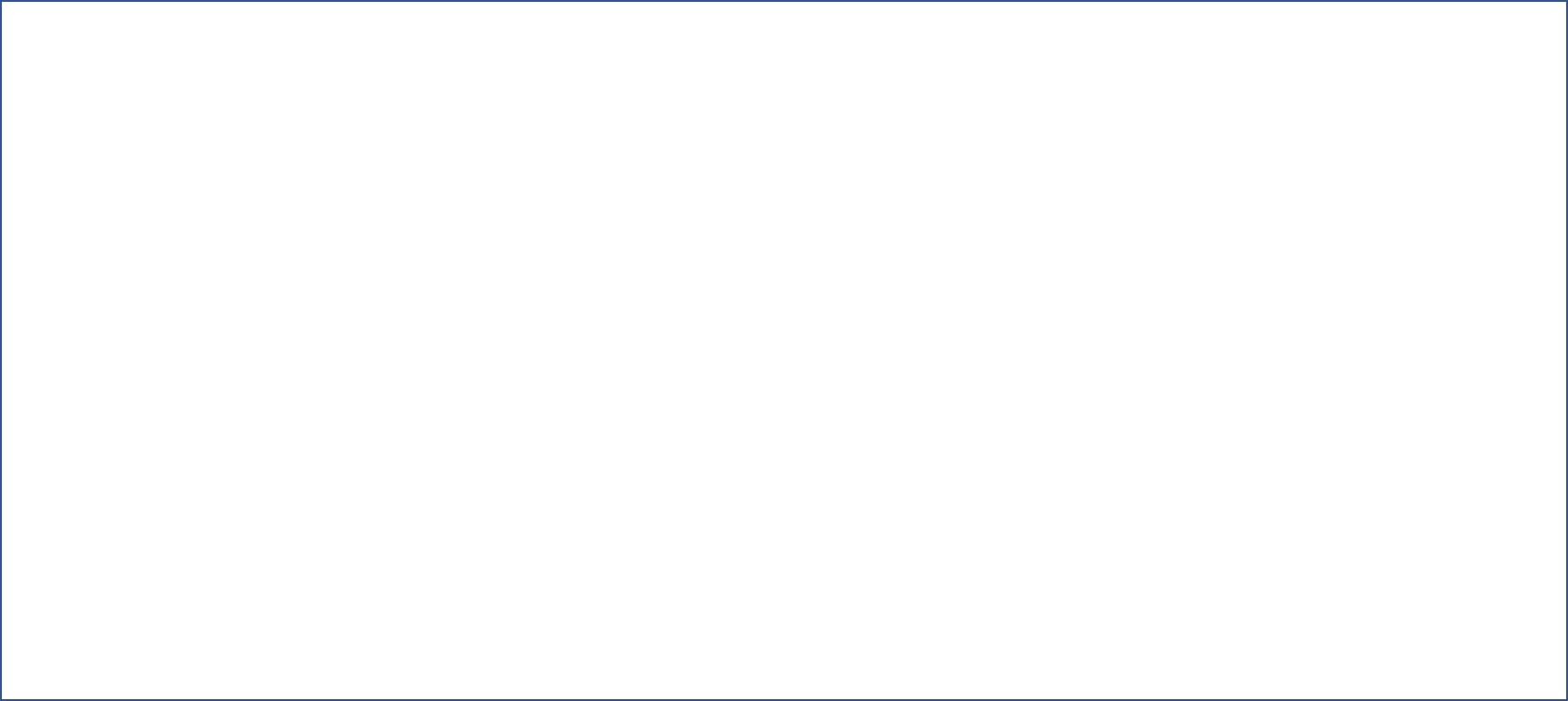 X
Y
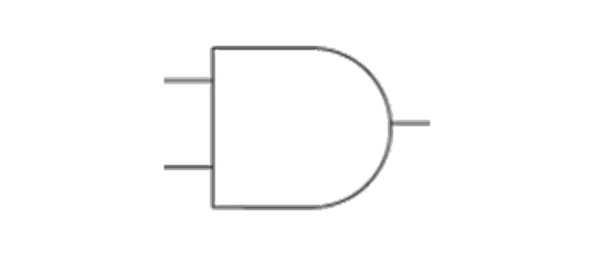 Q
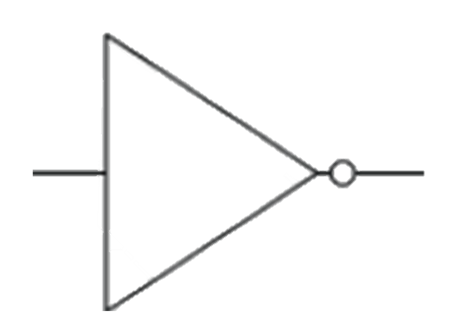 Z
(X OR Y) AND (NOT Z) = Q
2.4 Computational Logic
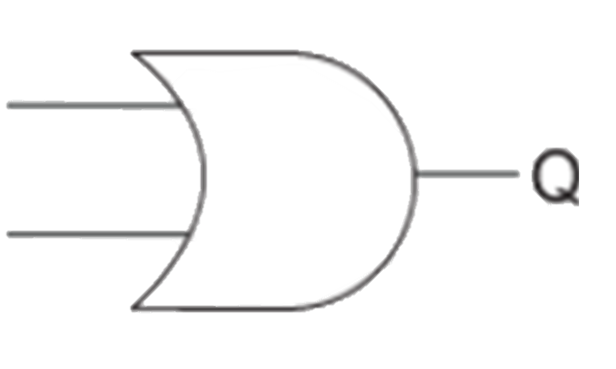 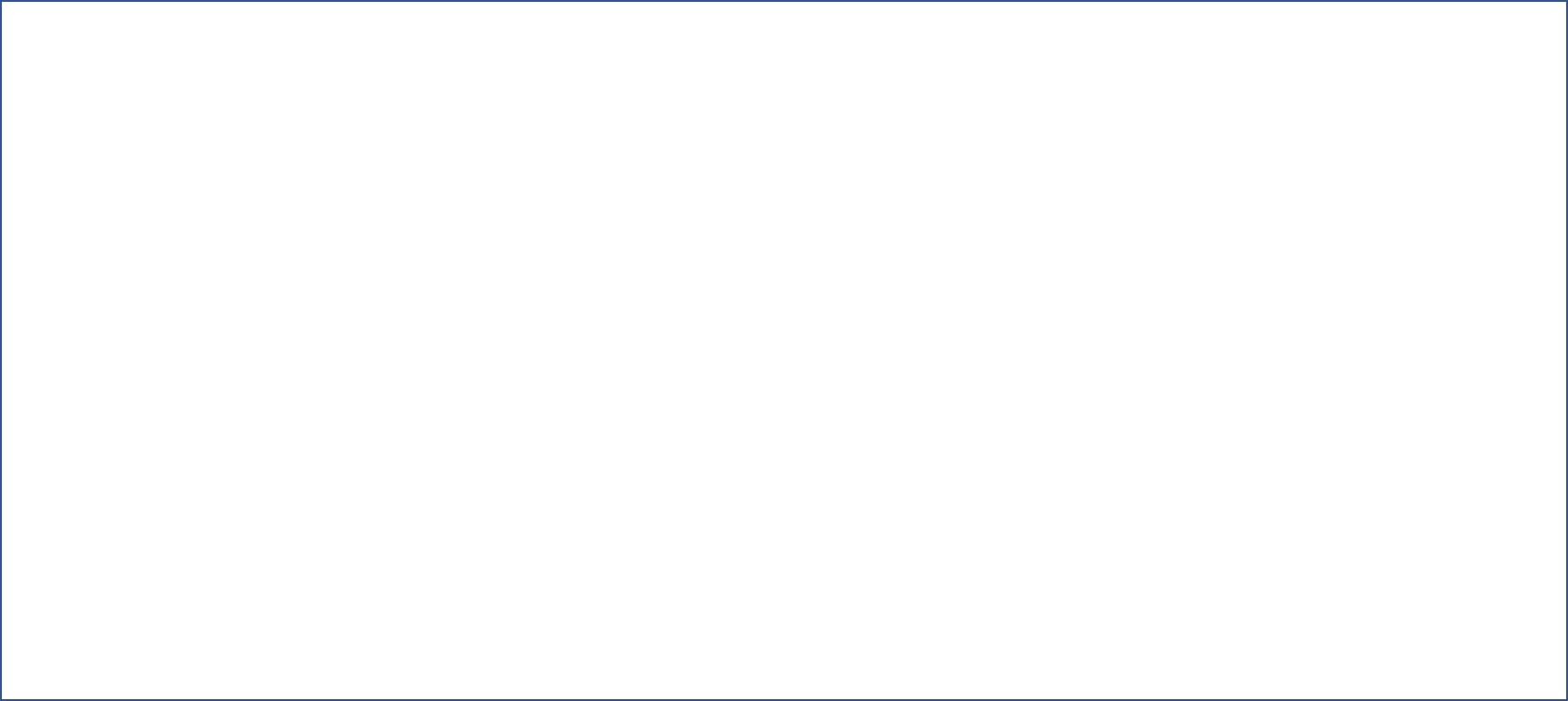 X
Y
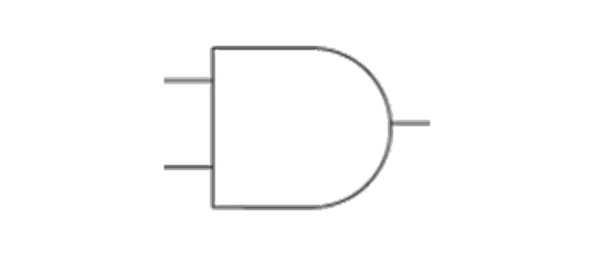 Q
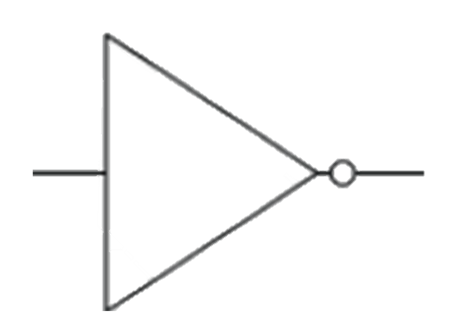 Z
(X OR Y) AND (NOT Z) = Q
2.4 Computational Logic
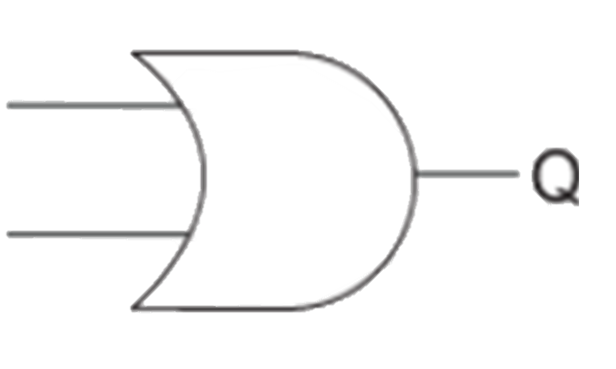 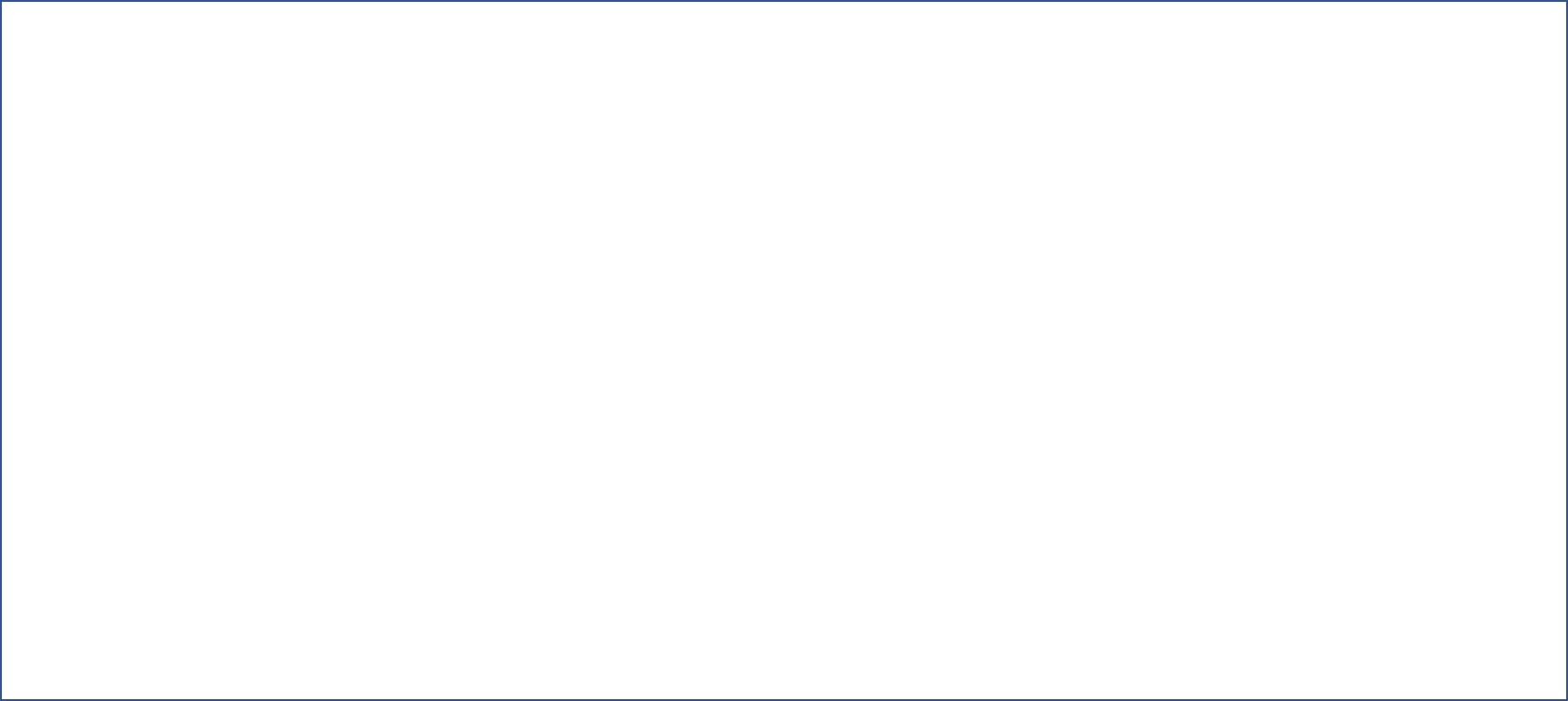 X
Y
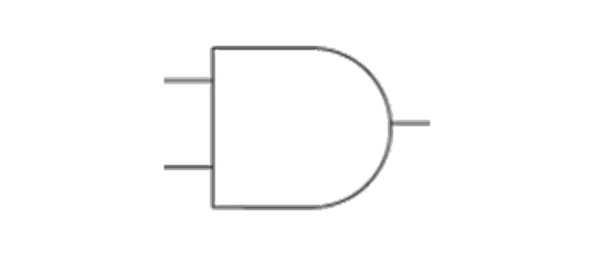 Q
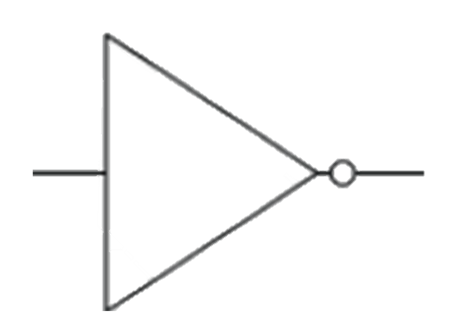 Z
(X OR Y) AND (NOT Z) = Q
2.4 Computational Logic
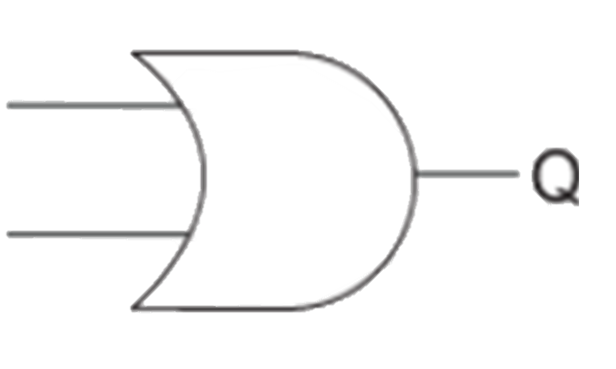 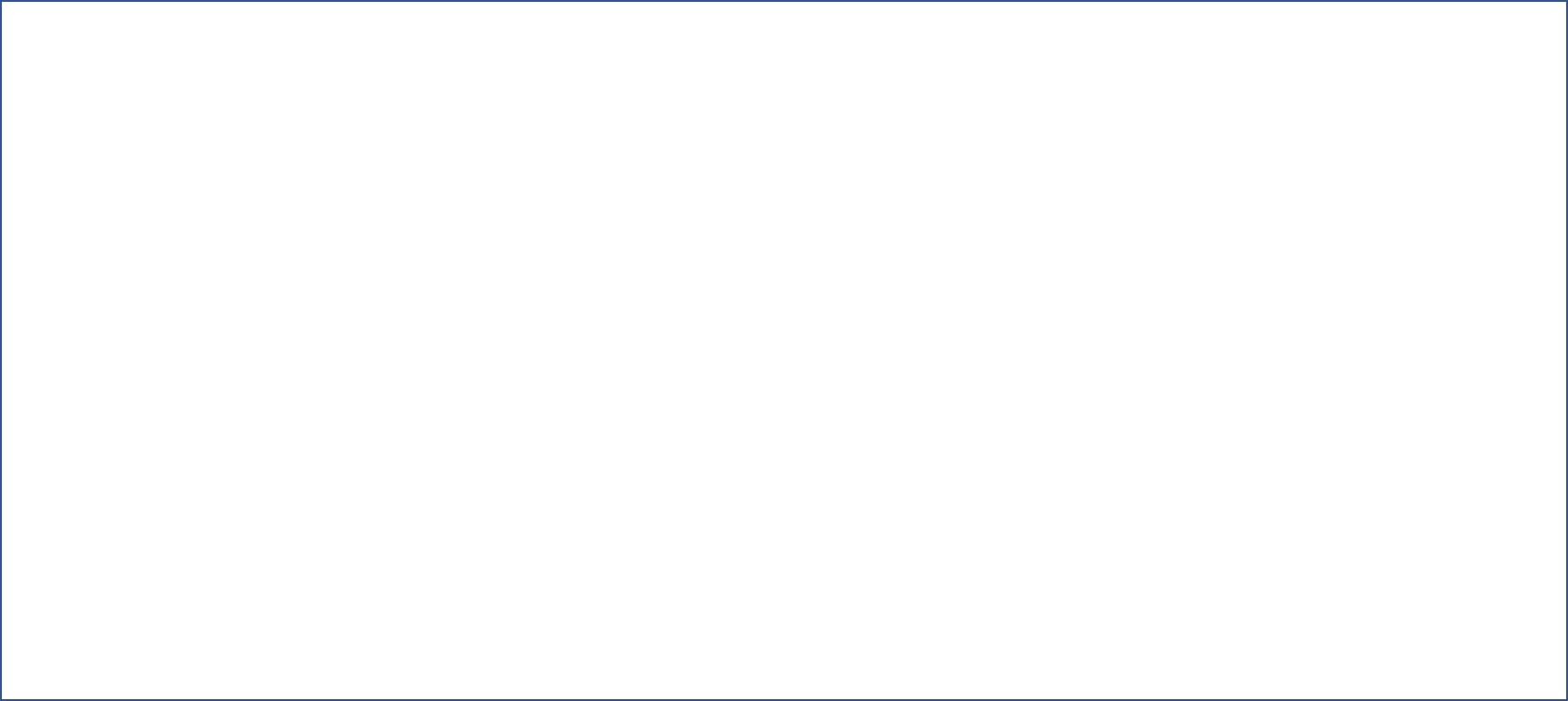 X
1
Y
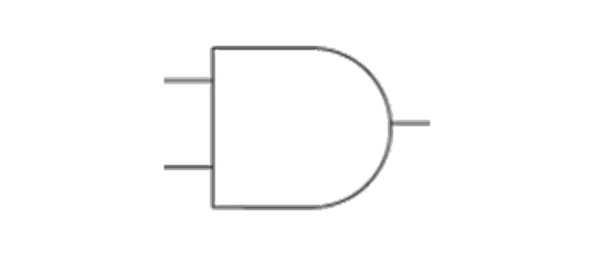 0
Q
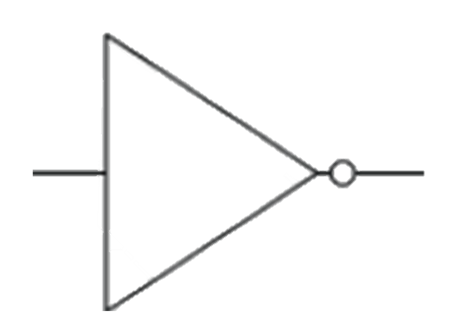 Z
0
(X OR Y) AND (NOT Z) = Q
2.4 Computational Logic
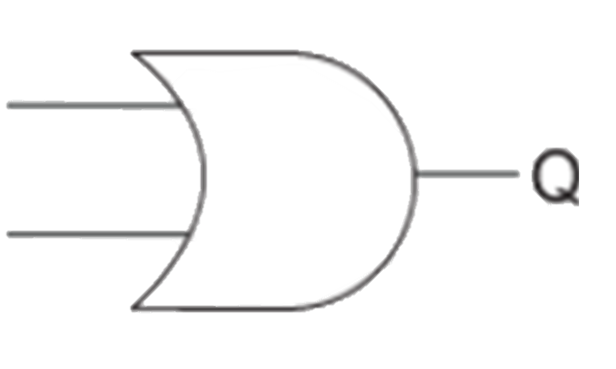 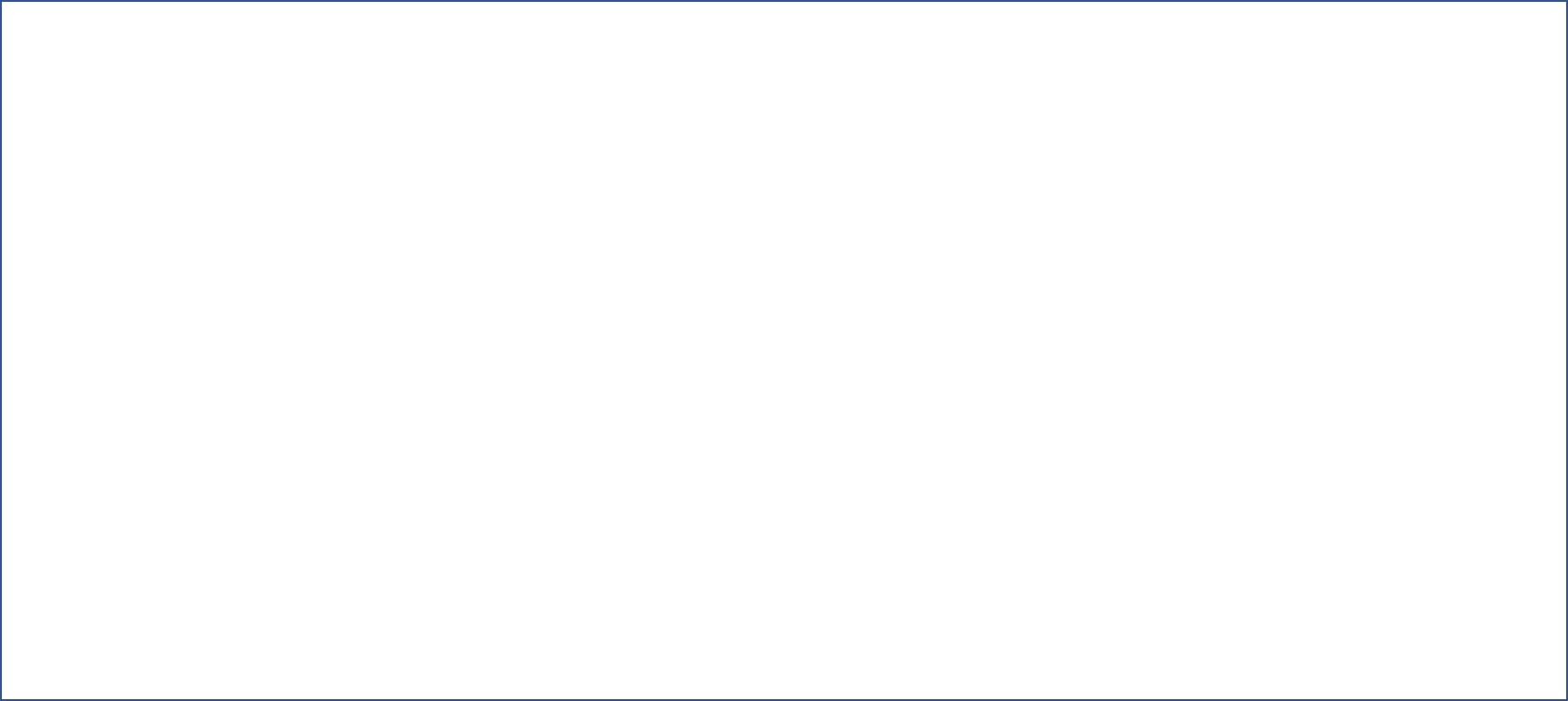 X
1
1
Y
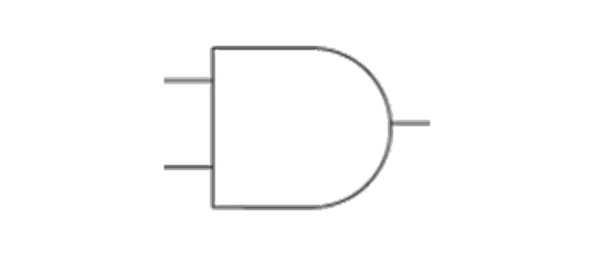 0
Q
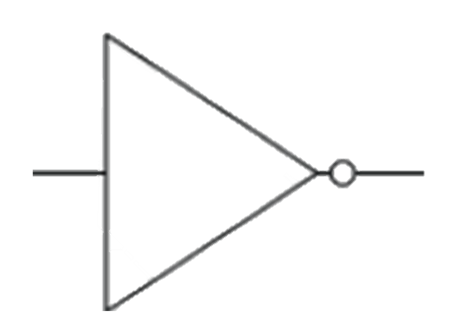 Z
0
1
(X OR Y) AND (NOT Z) = Q
2.4 Computational Logic
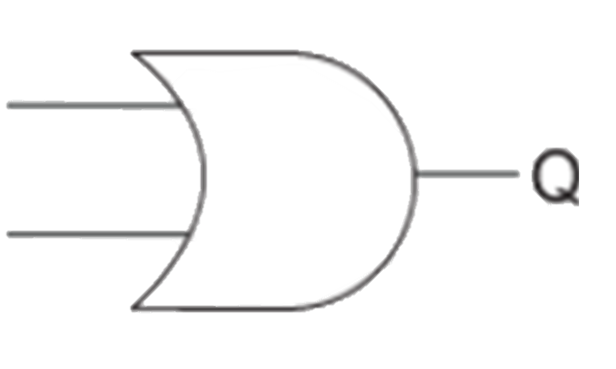 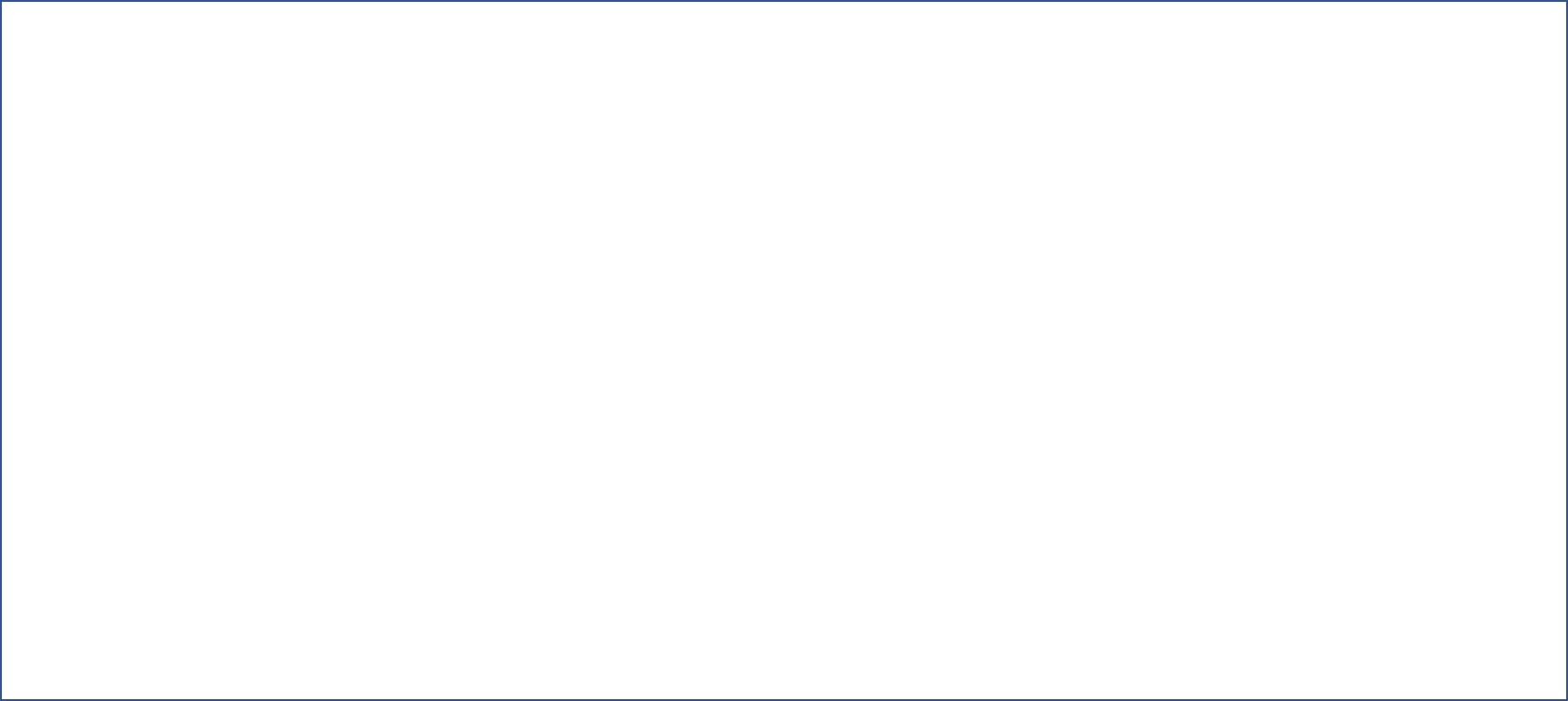 X
1
1
Y
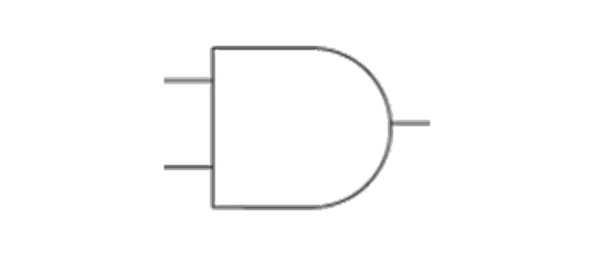 0
Q
1
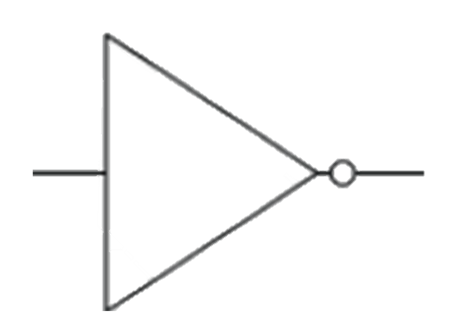 Z
0
1
(X OR Y) AND (NOT Z) = Q
2.4 Computational Logic
Complete the truth table for the logic diagram below.
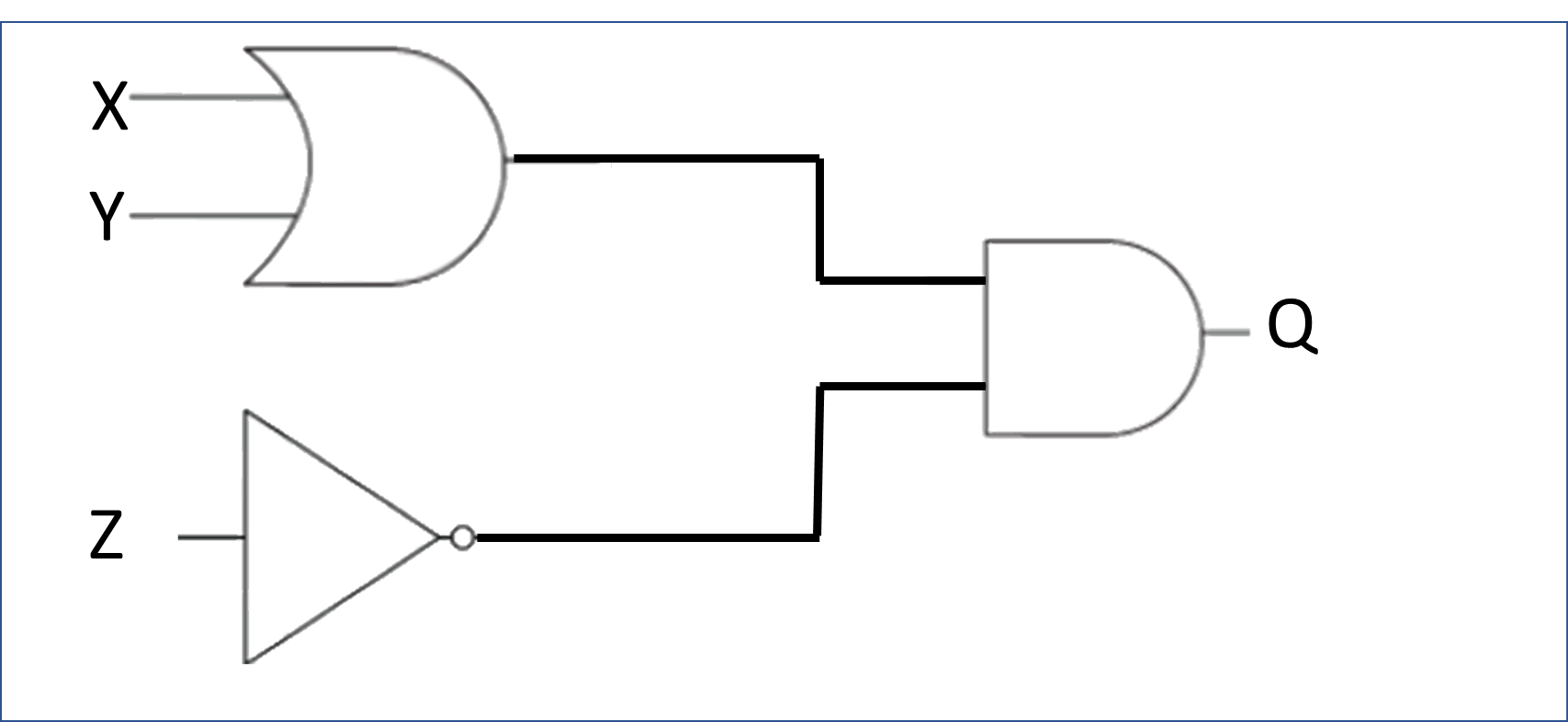 (X OR Y) AND (NOT Z) = Q
2.4 Computational Logic
Just count up in binary. 0 to 7 = 8 digits.
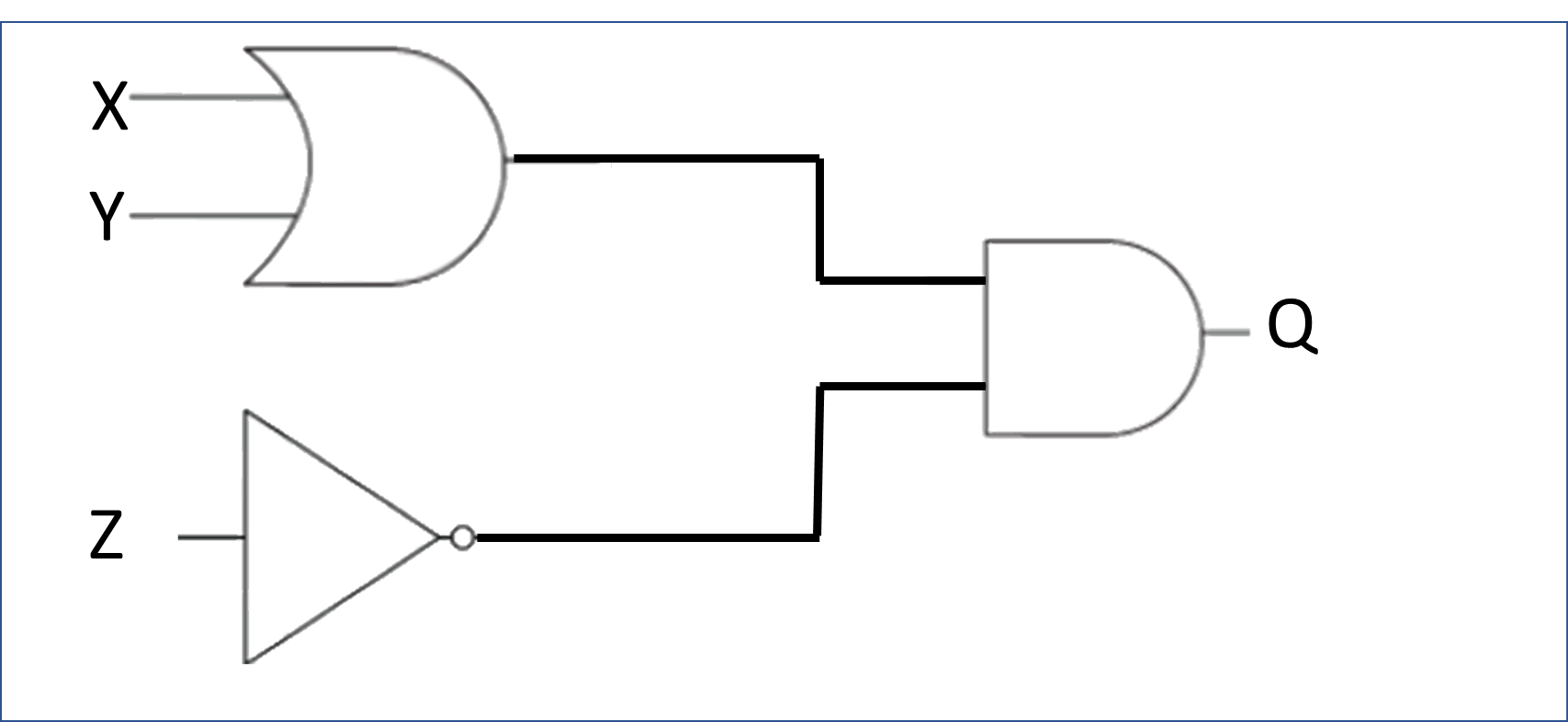 (X OR Y) AND (NOT Z) = Q
2.4 Computational Logic
X OR Y needs to be 1 for this column to be 1.
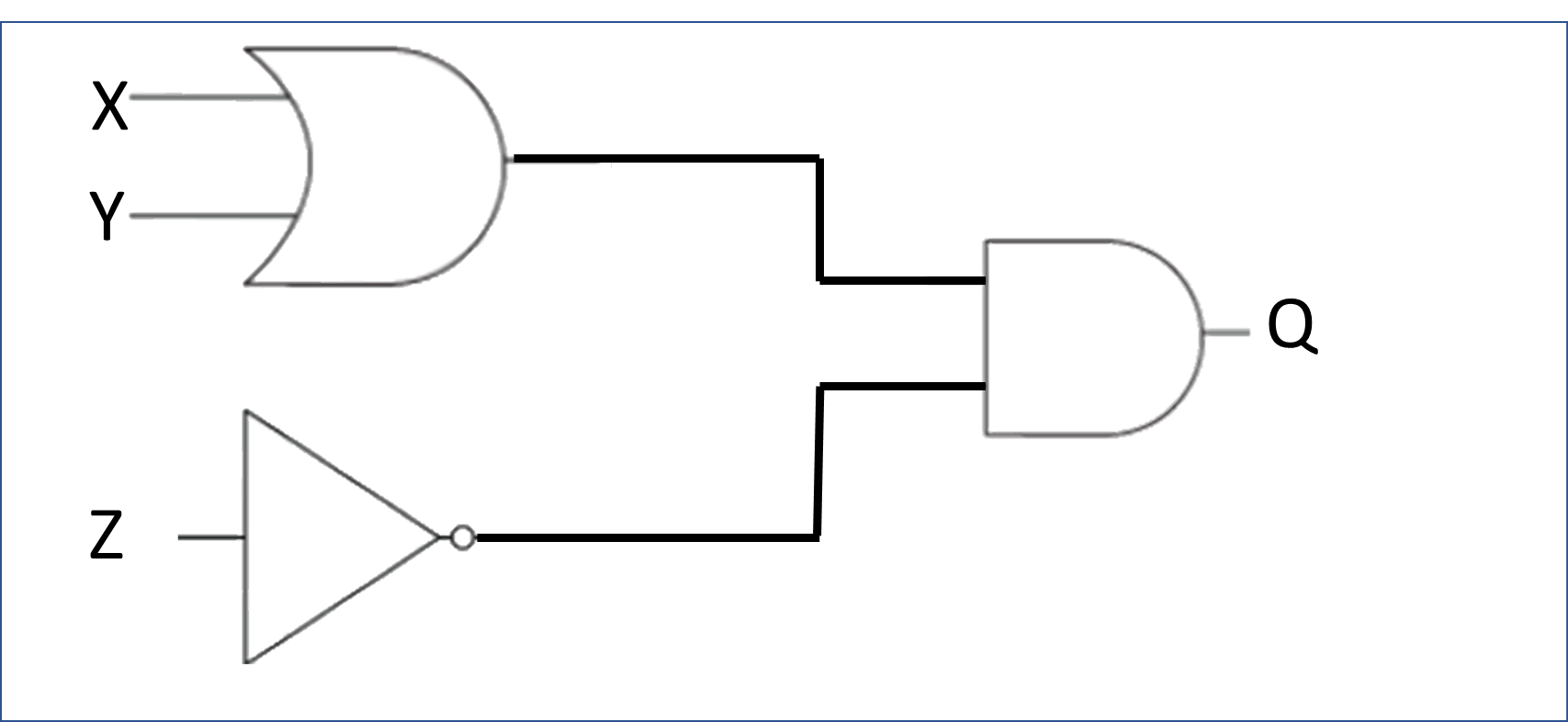 (X OR Y) AND (NOT Z) = Q
2.4 Computational Logic
Invert the value at Z.
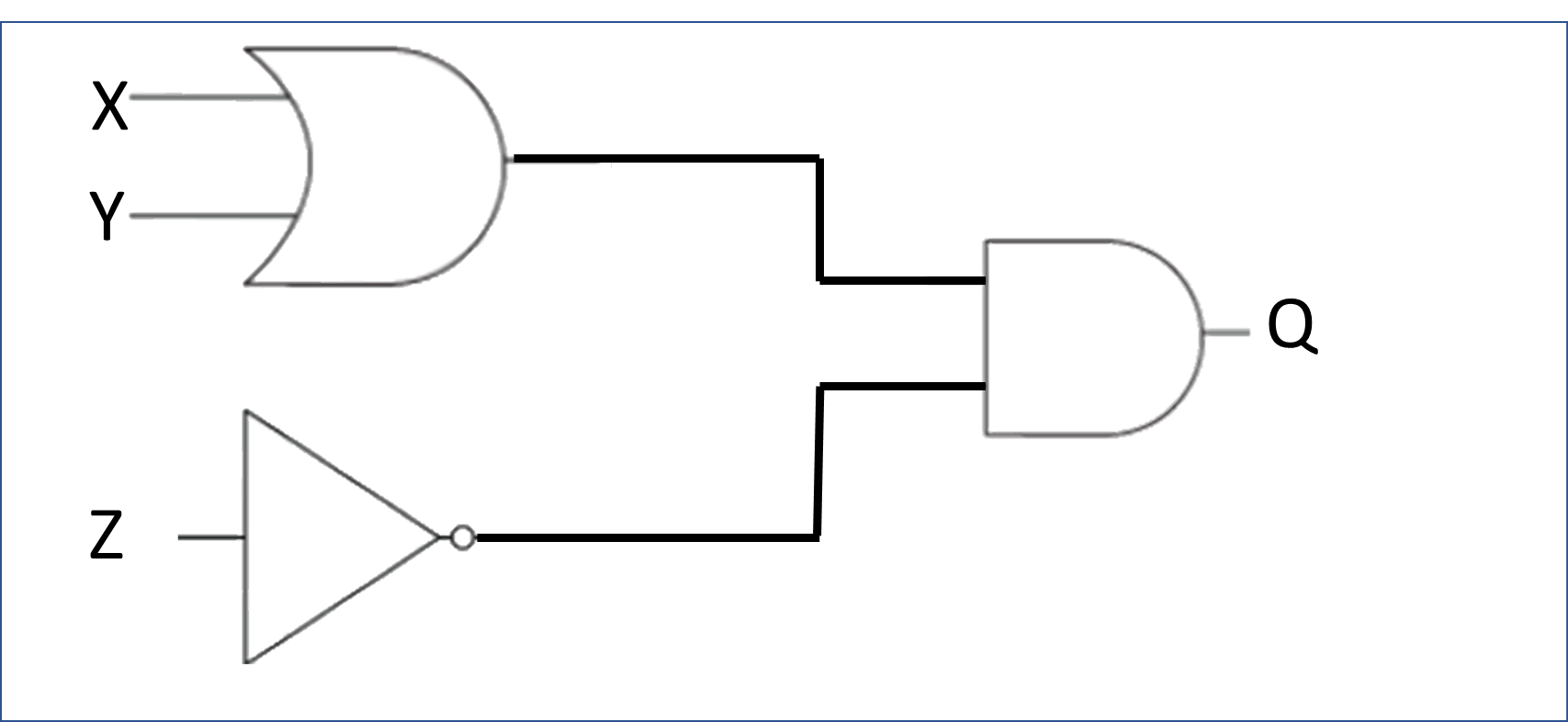 (X OR Y) AND (NOT Z) = Q
2.4 Computational Logic
AND gate for the two yellow columns.
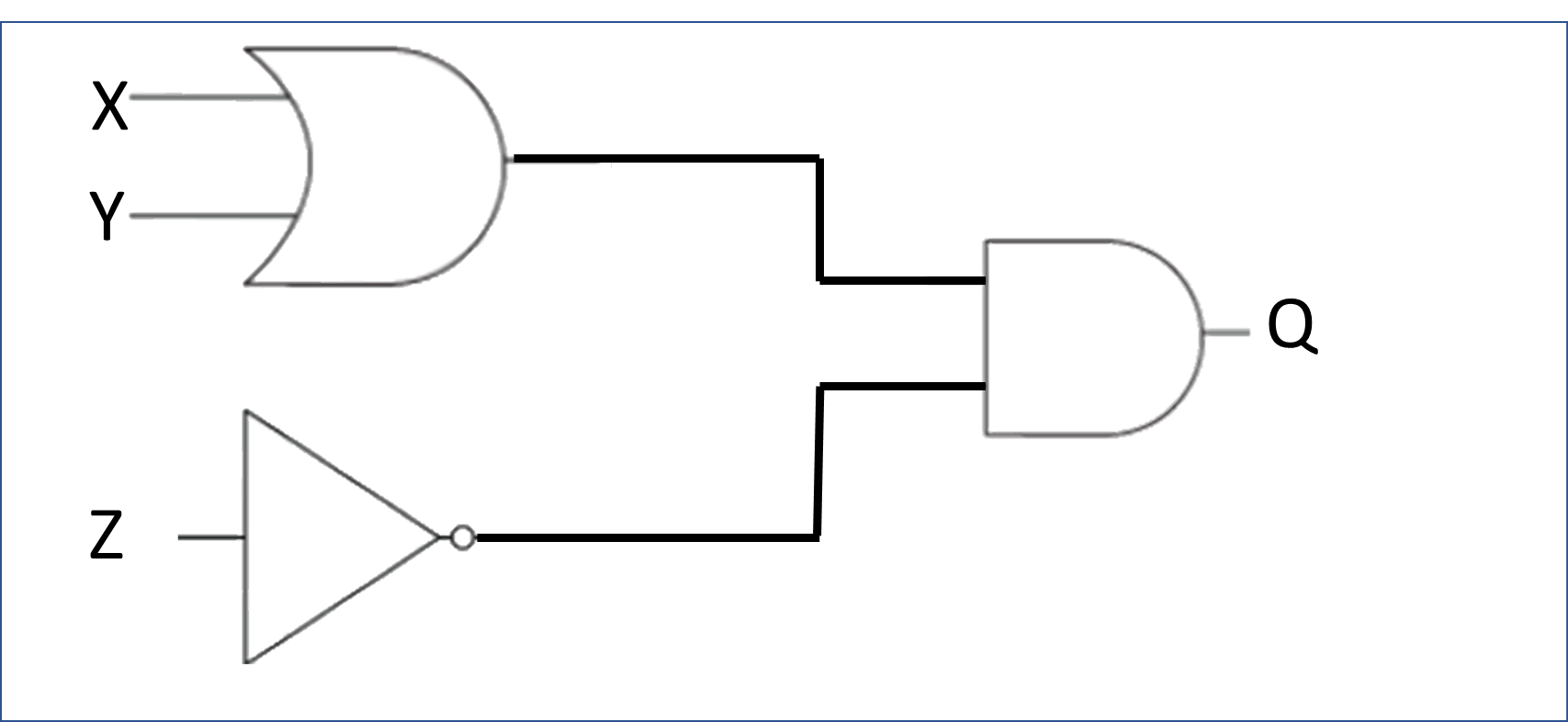 (X OR Y) AND (NOT Z) = Q
2.4 Computational Logic
AND gate for the two yellow columns.
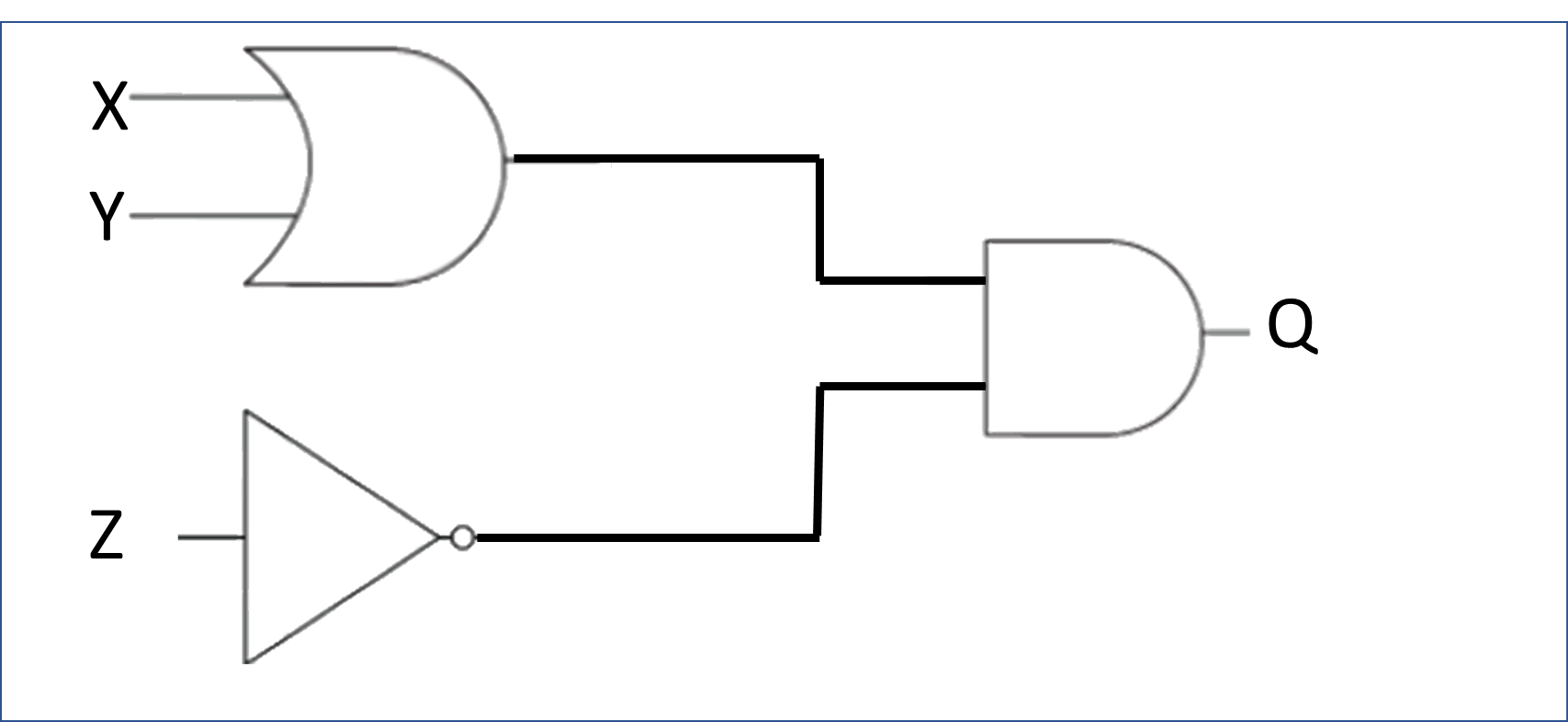 (X OR Y) AND (NOT Z) = Q
2.4 Computational Logic
AND gate for the two yellow columns.
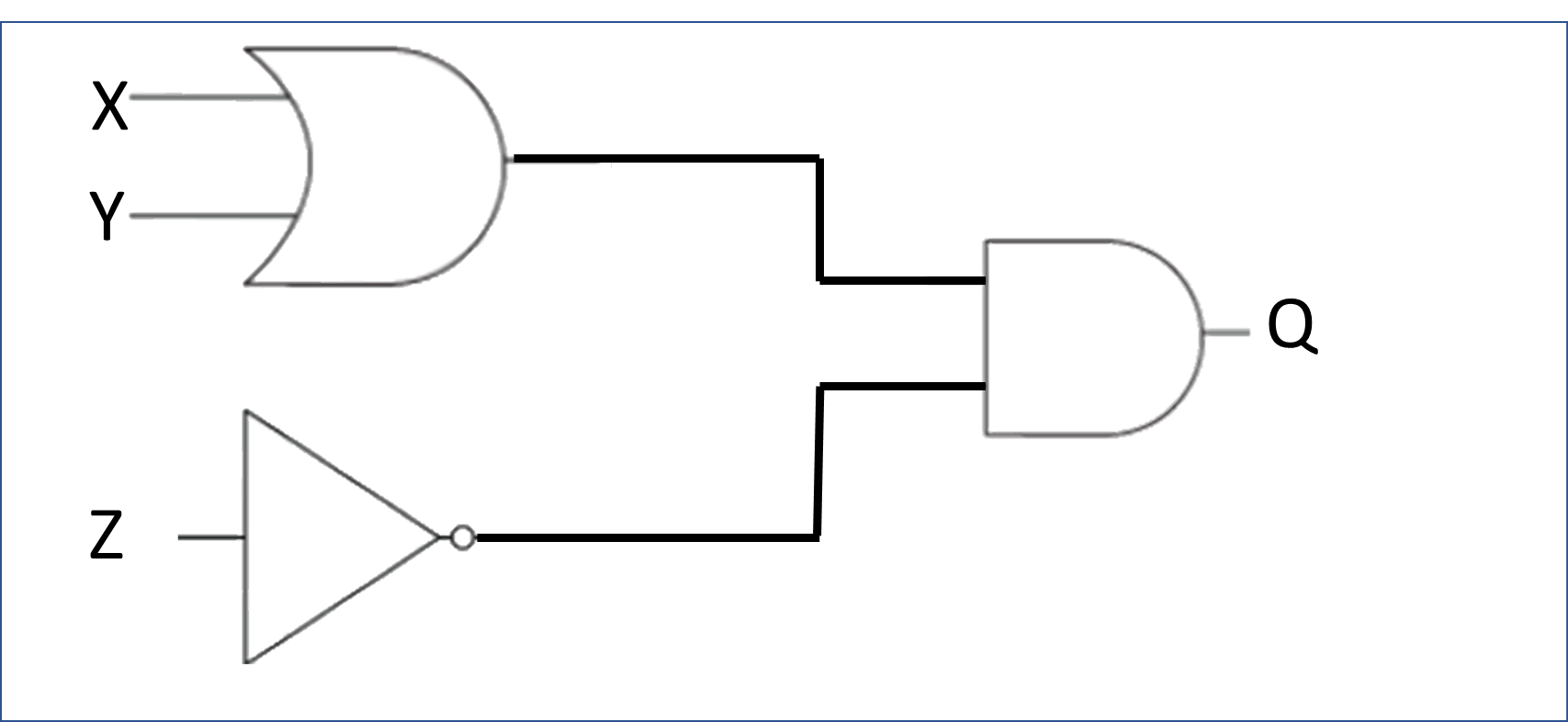 (X OR Y) AND (NOT Z) = Q
2.4 Computational Logic
AND gate for the two yellow columns.
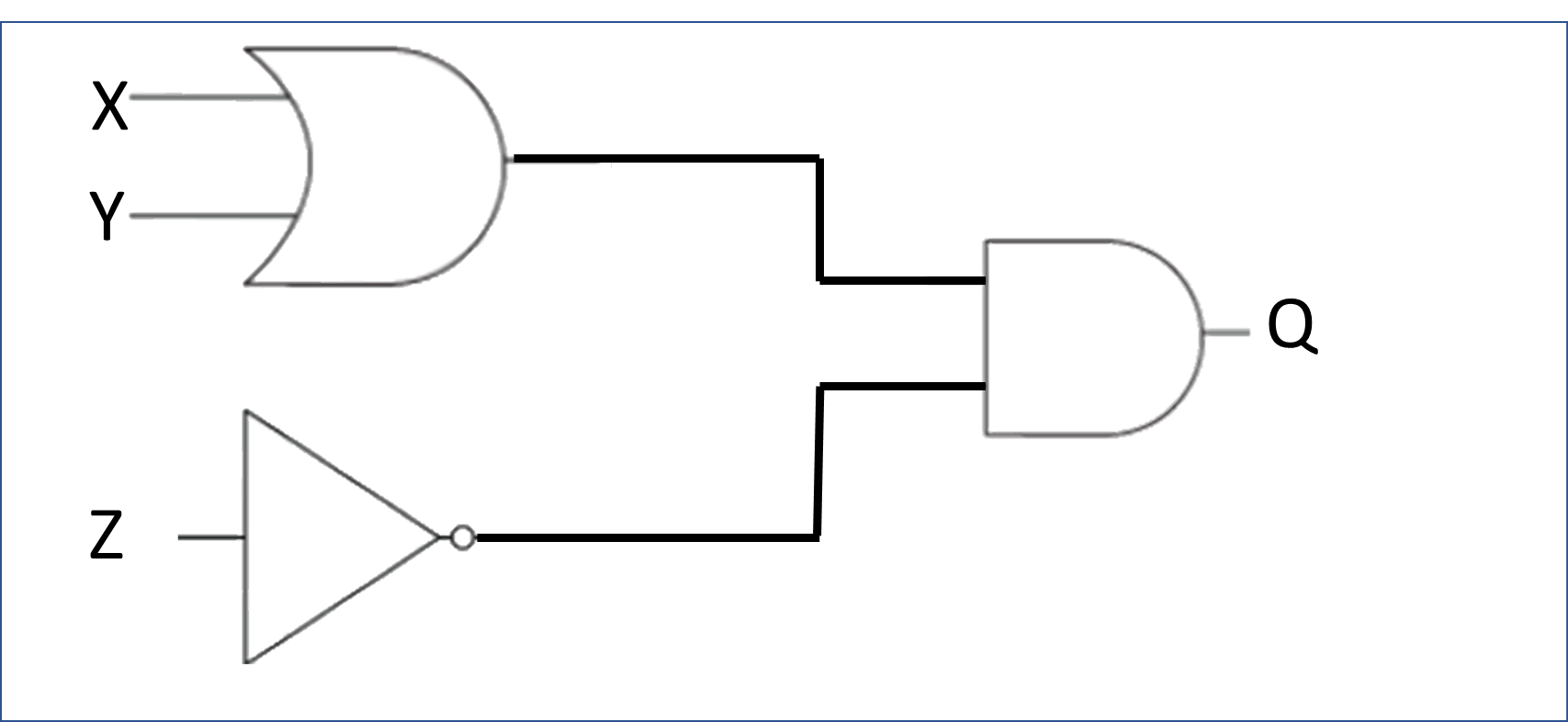 2.4 Computational Logic
What do the 3 symbols mean?
AND
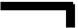 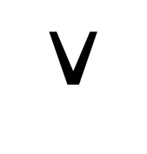 OR
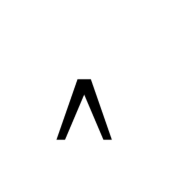 NOT
2.4 Computational Logic
What do the 3 symbols mean?
AND
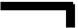 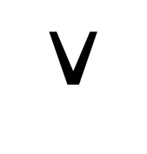 OR
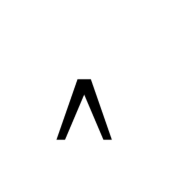 NOT
2.4 Computational Logic
What do the 3 symbols mean?
AND
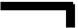 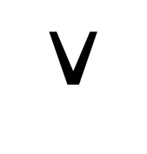 OR
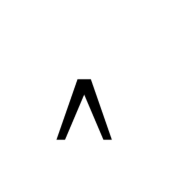 NOT
2.4 Computational Logic
What do the 3 symbols mean?
AND
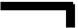 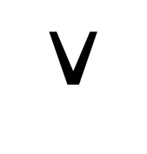 OR
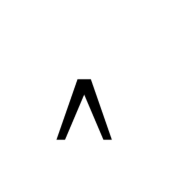 NOT
2.4 Computational Logic
What do the 3 symbols mean?
AND
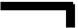 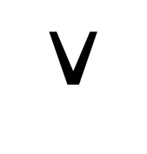 OR
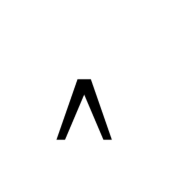 NOT
2.4 Computational Logic
What do the 3 symbols mean?
AND
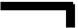 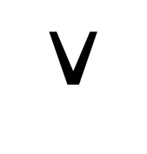 OR
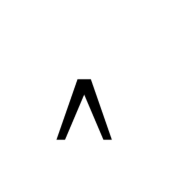 NOT
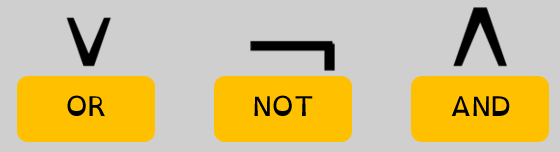 2.4 Computational Logic
How would you draw the logic diagram for the expression below.
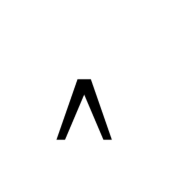 Q =       A      B
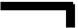 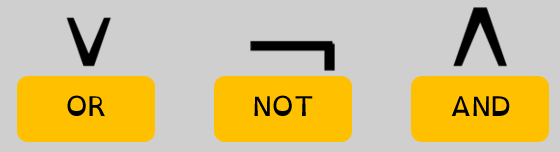 2.4 Computational Logic
How would you draw the logic diagram for the expression below.
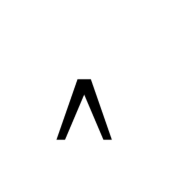 Q =       A      B
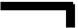 NOT
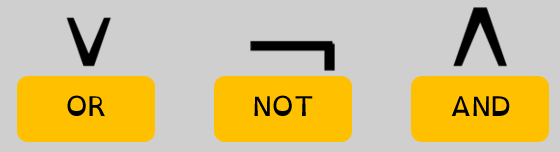 2.4 Computational Logic
How would you draw the logic diagram for the expression below.
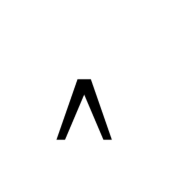 Q =       A      B
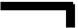 NOT
AND
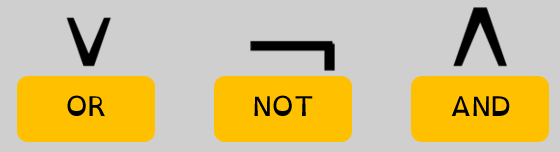 2.4 Computational Logic
How would you draw the logic diagram for the expression below.
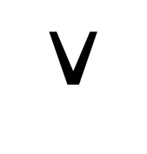 Q =  A      B
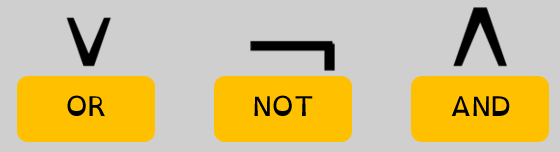 2.4 Computational Logic
How would you draw the logic diagram for the expression below.
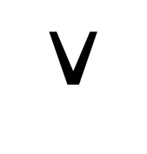 Q =  A      B
OR